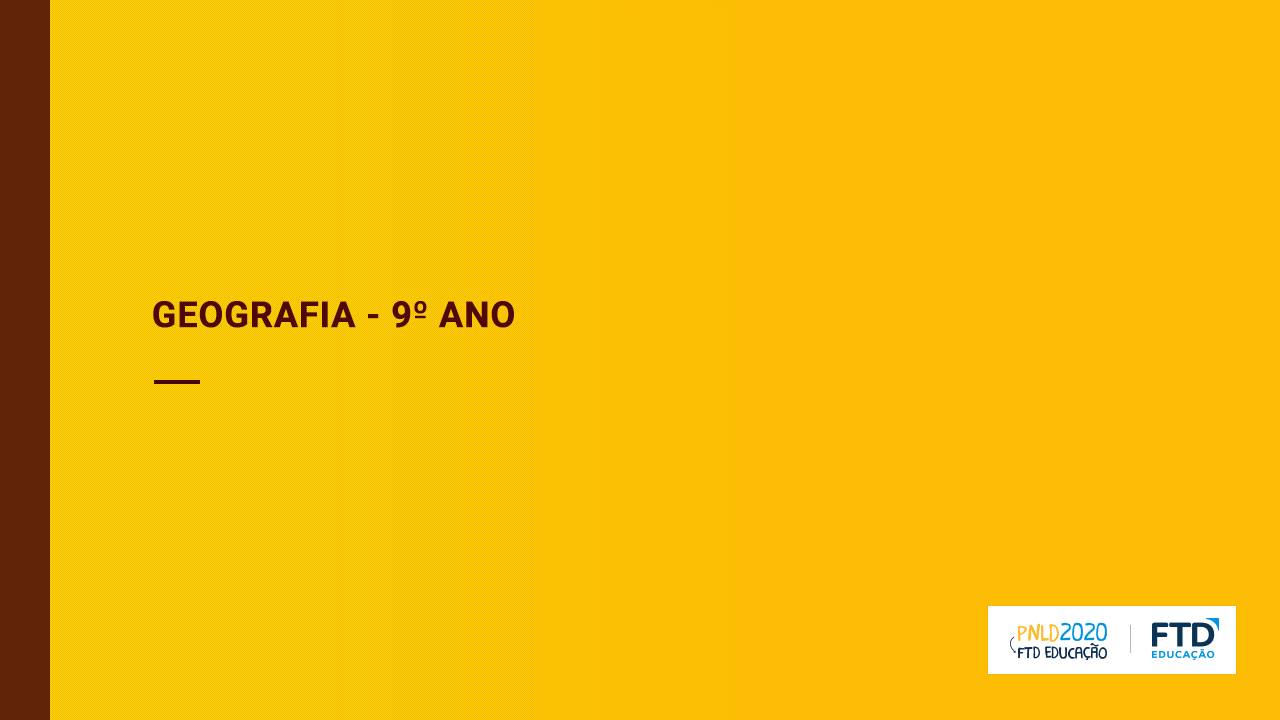 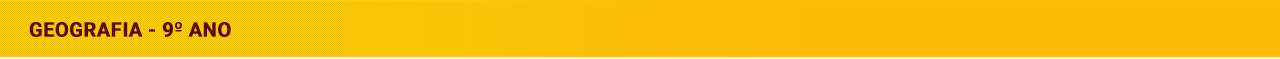 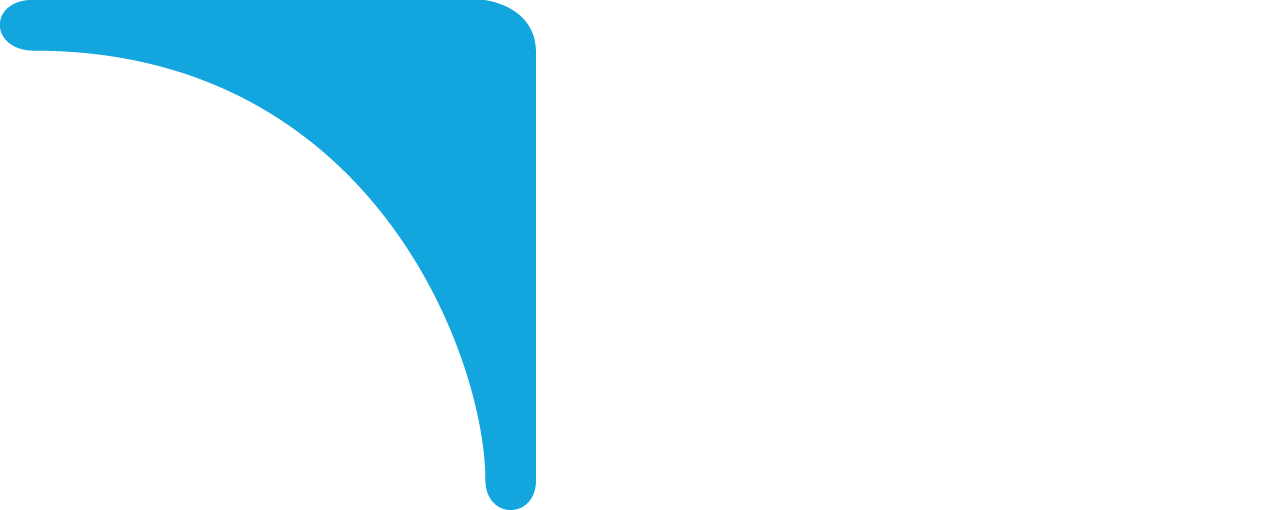 Europa: território e natureza
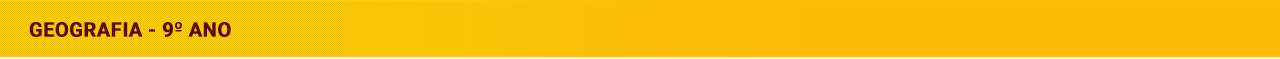 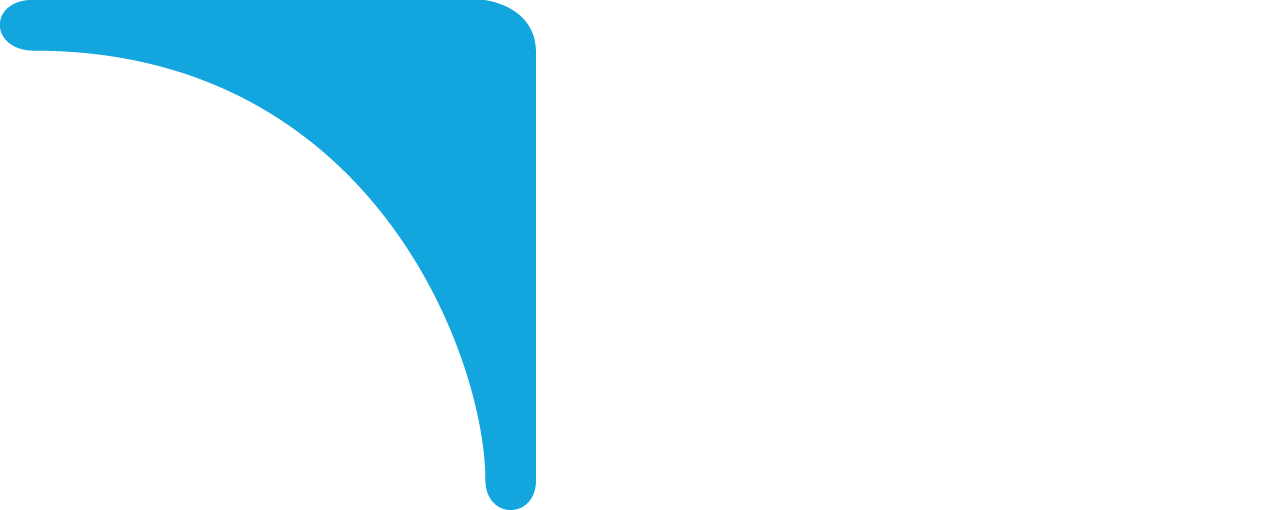 Território
Europa e Eurásia
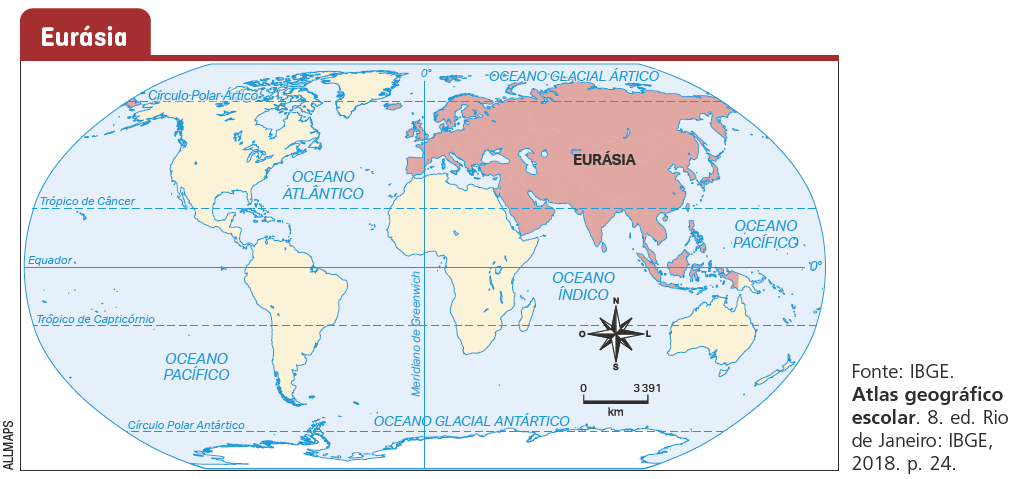 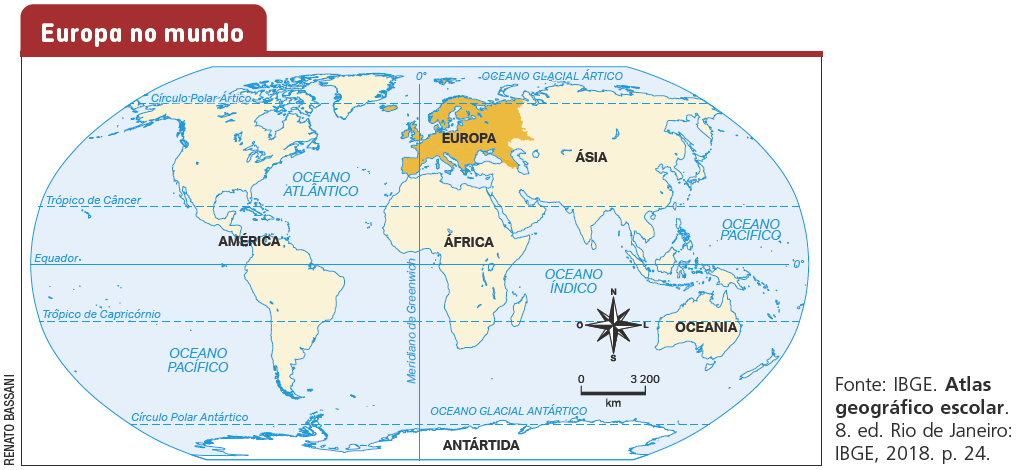 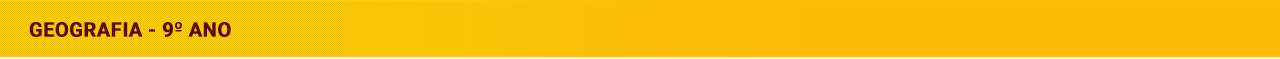 Território
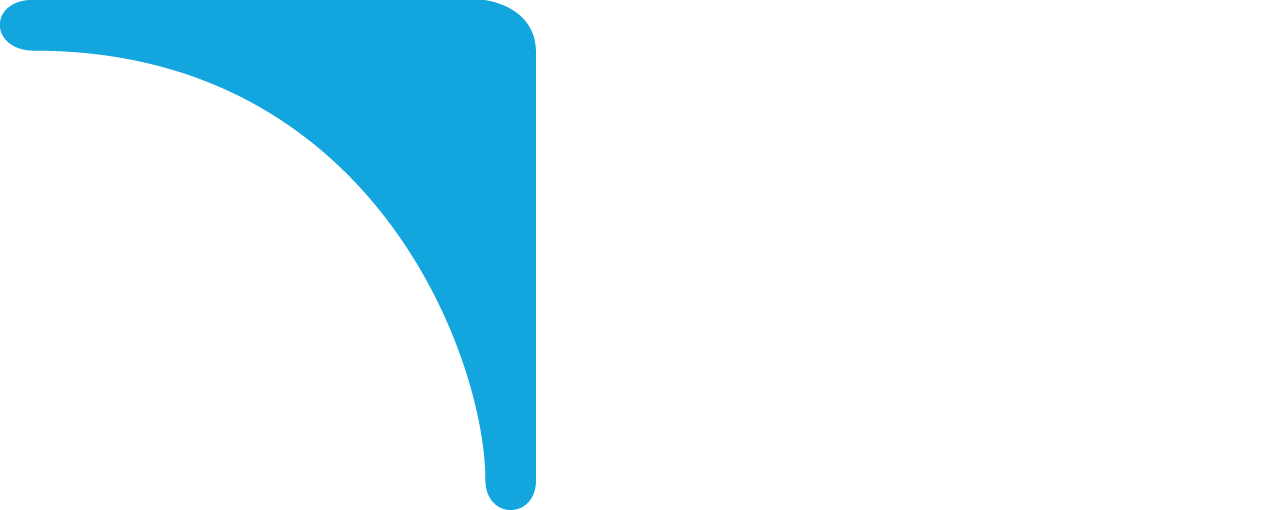 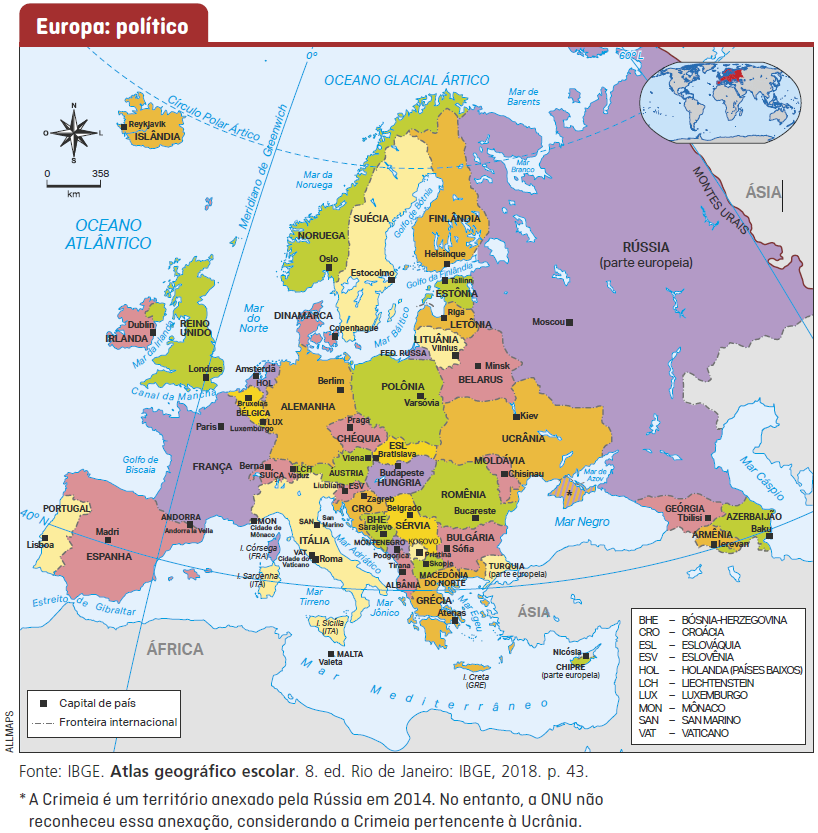 .
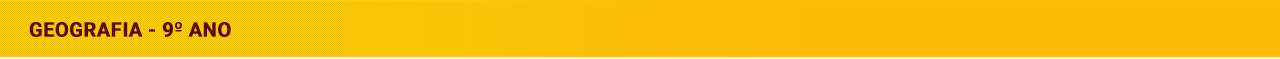 Regionalizações
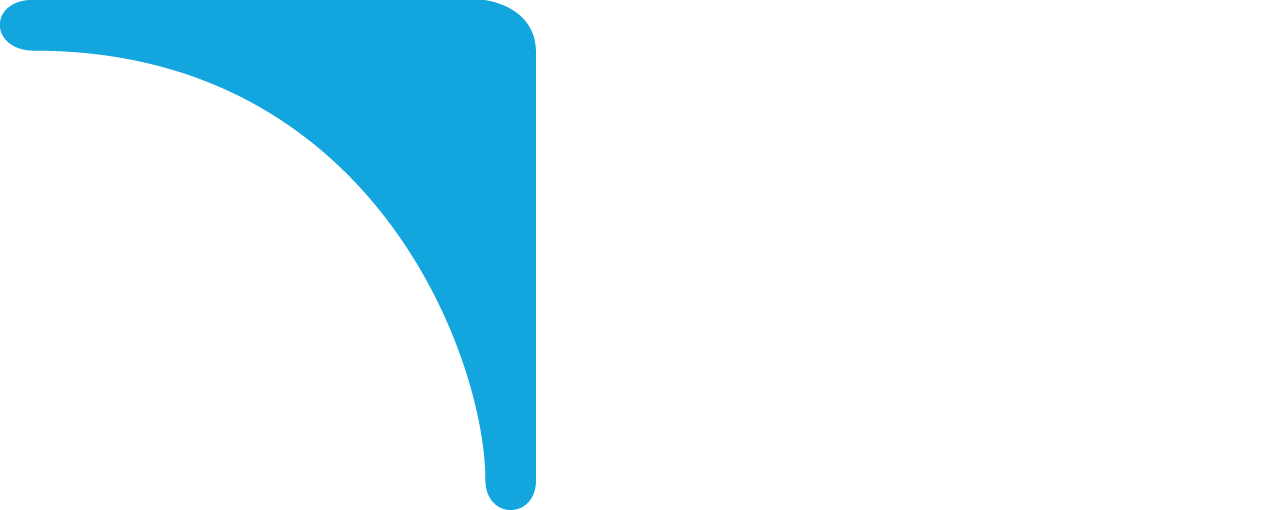 Por localização geográfica
Por critério geopolítico
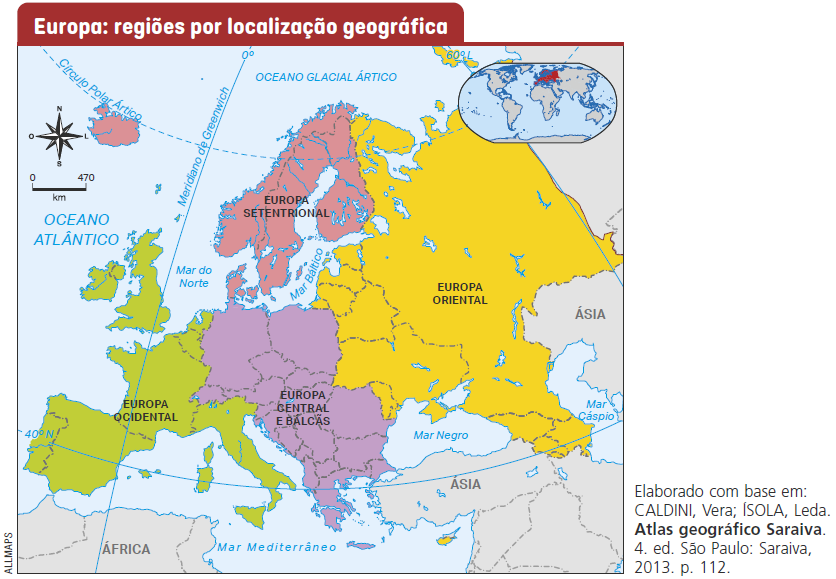 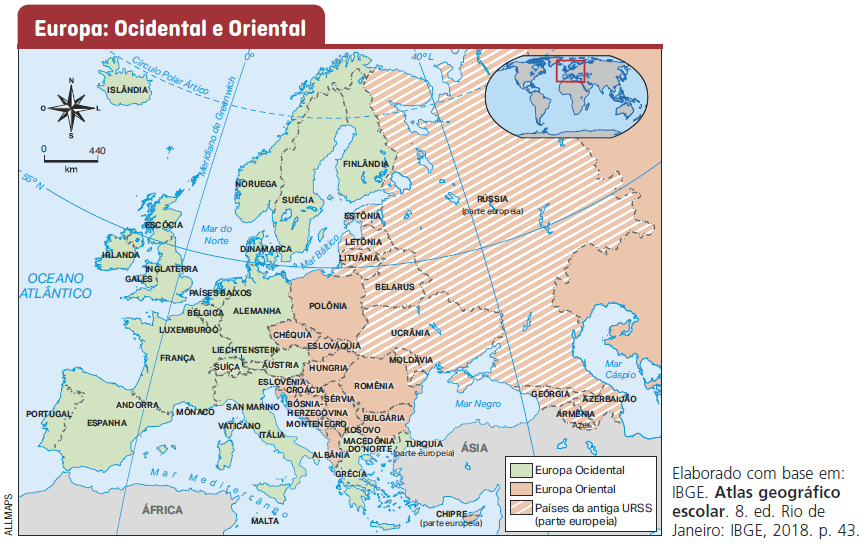 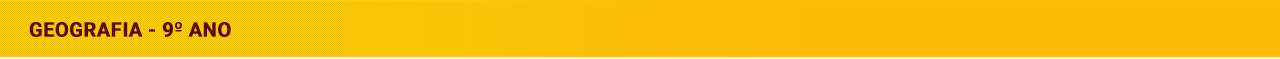 Integrações da Europa
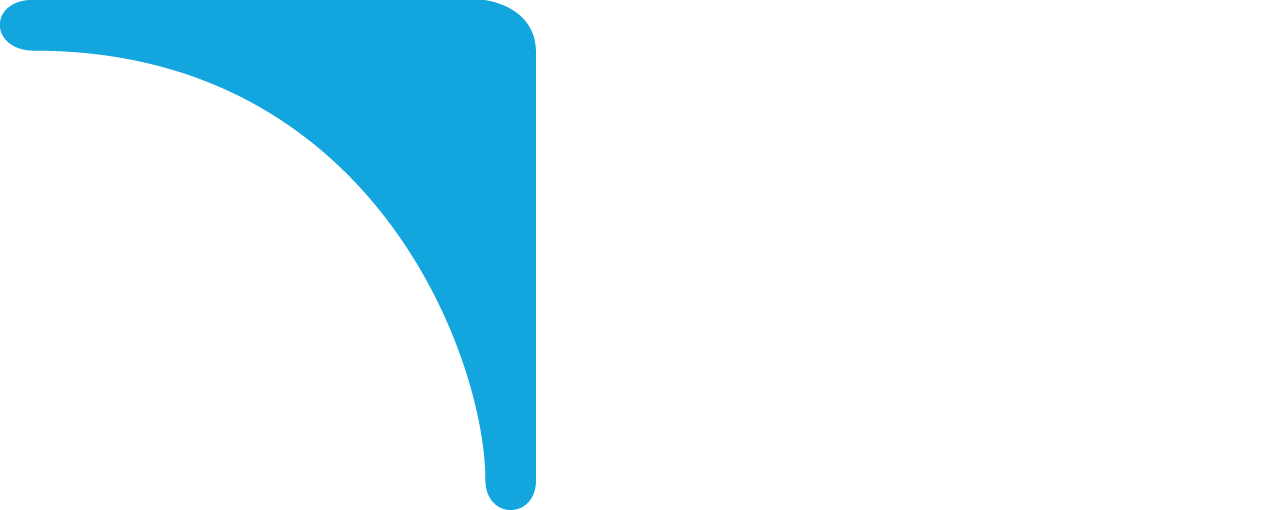 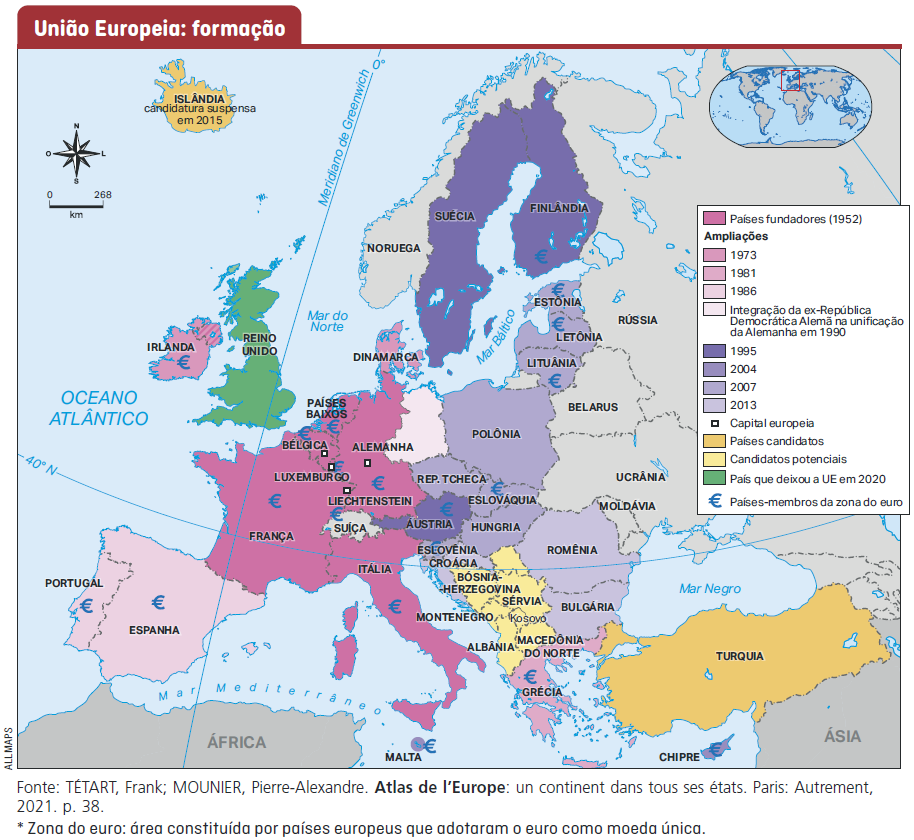 Construção da União Europeia
Benelux

Comunidade Europeiado Carvão e do Aço

Comunidade EconômicaEuropeia

União Europeia
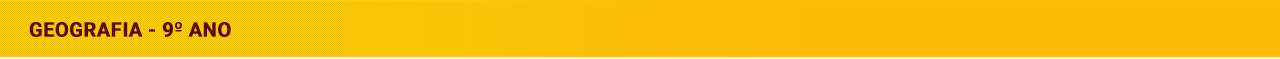 Comunidade de Estados Independentes (CEI)
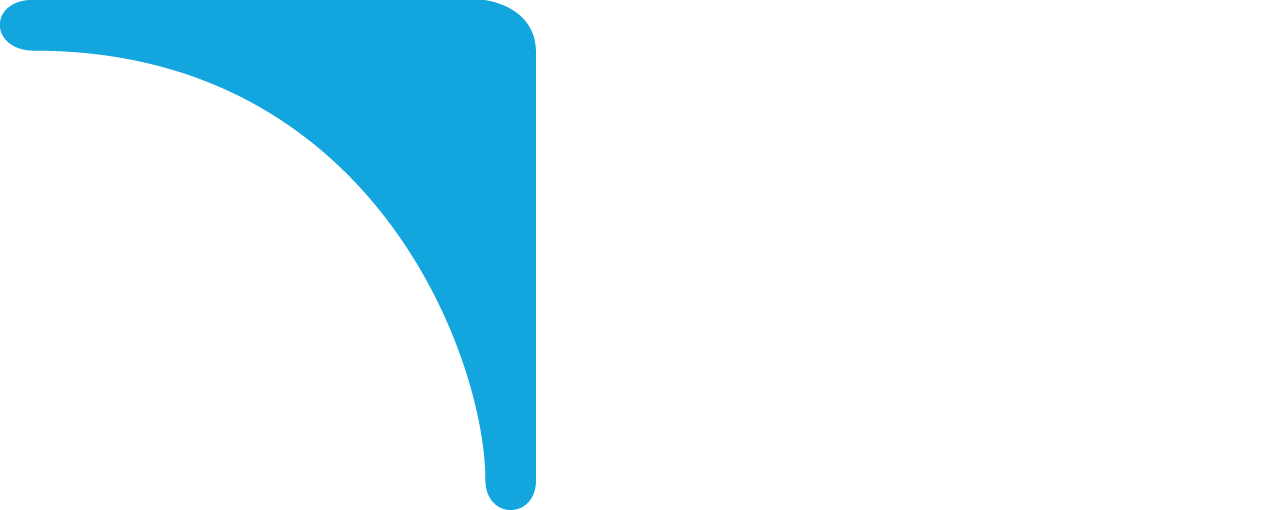 Formada por países europeus e asiáticos
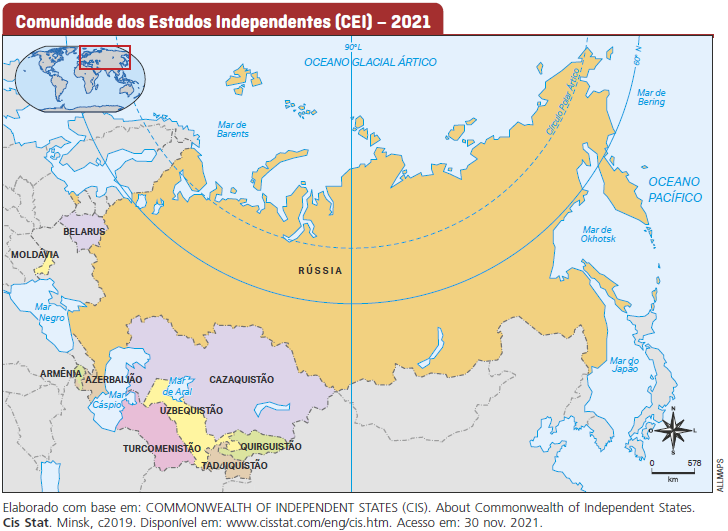 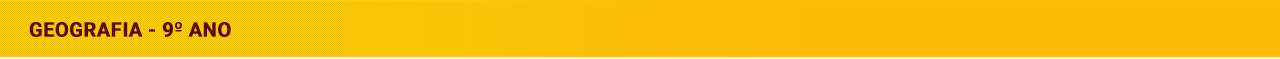 Crise na Ucrânia
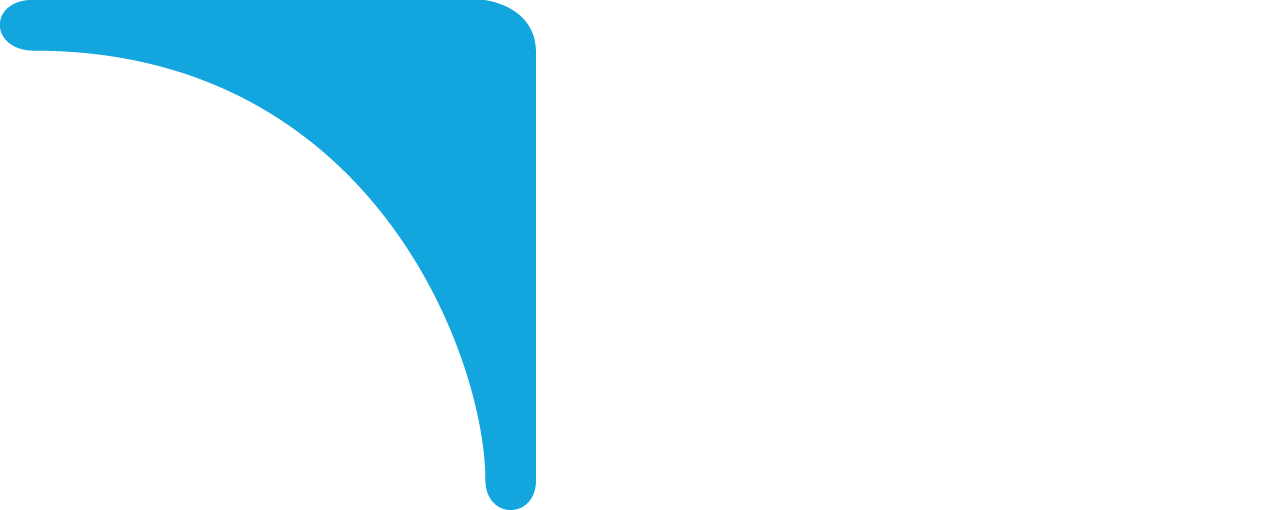 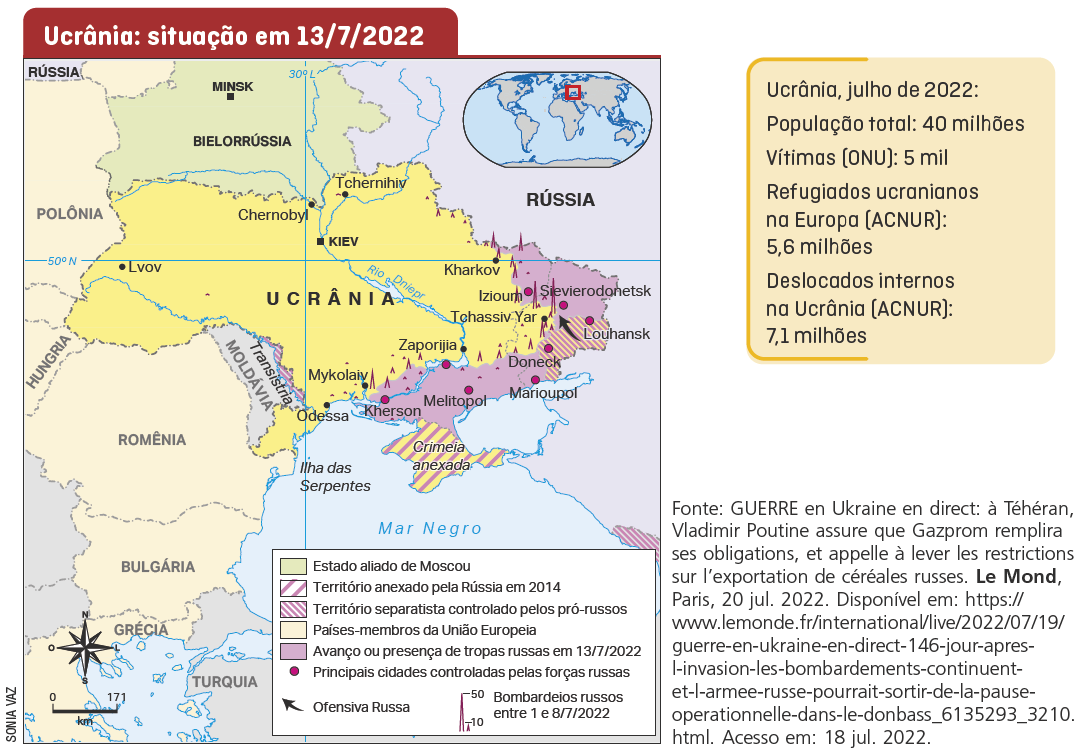 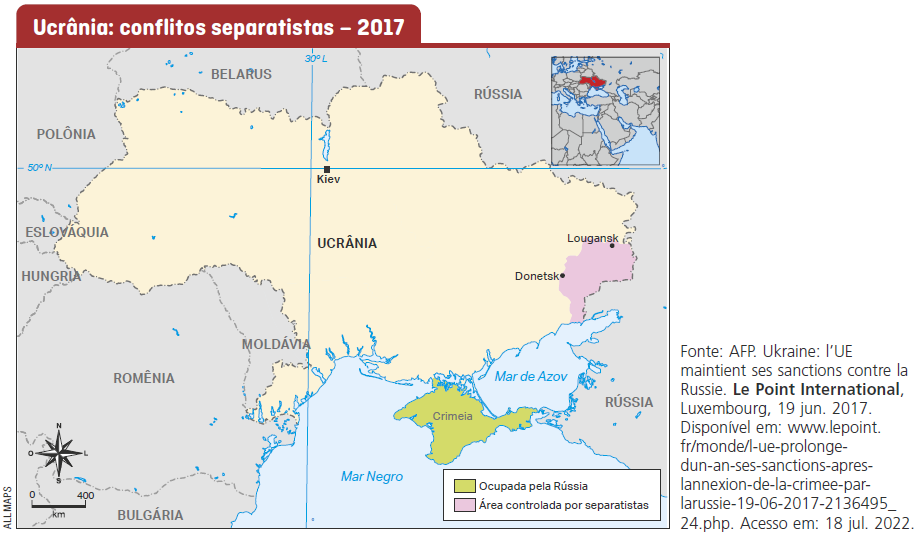 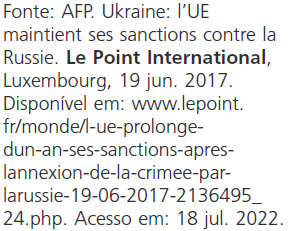 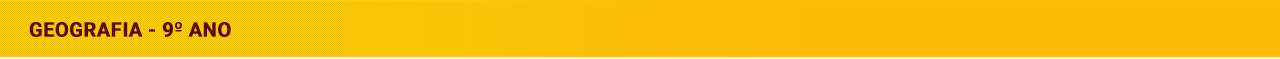 Aspectos naturais
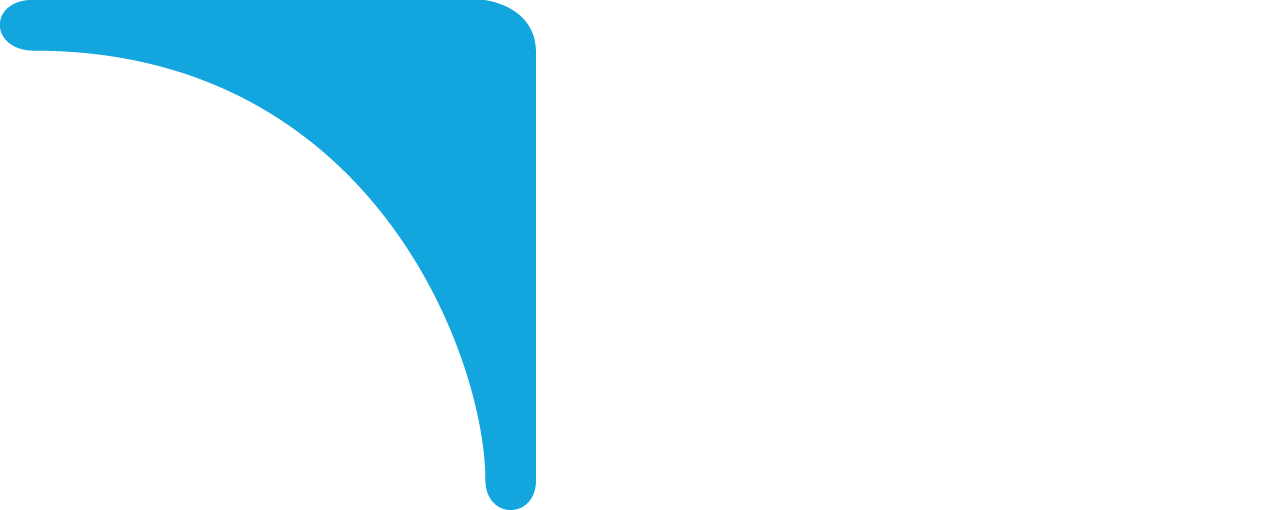 Relevo
Hidrografia
- Maciços antigos: formas de relevo bastante desgastadas por processos erosivos, arredondadas e de altitudes modestas. Destacam-se os Montes Urais, os Alpes Escandinavos, a Meseta Espanhola e o Maciço Central Francês.
Cadeias de montanhas recentes: região ao sul, com montanhas com altitudes elevadas, como os Alpes, e sujeita à ocorrência de terremotos e vulcões.
Planícies ao longo de rios.
Rios de planícies, muito utilizados para a navegação, ligando regiões e países vizinhos por sistemas de hidrovias.
Rios de planaltos e áreas montanhosas aproveitados para a geração de energia hidrelétricae abastecimento.
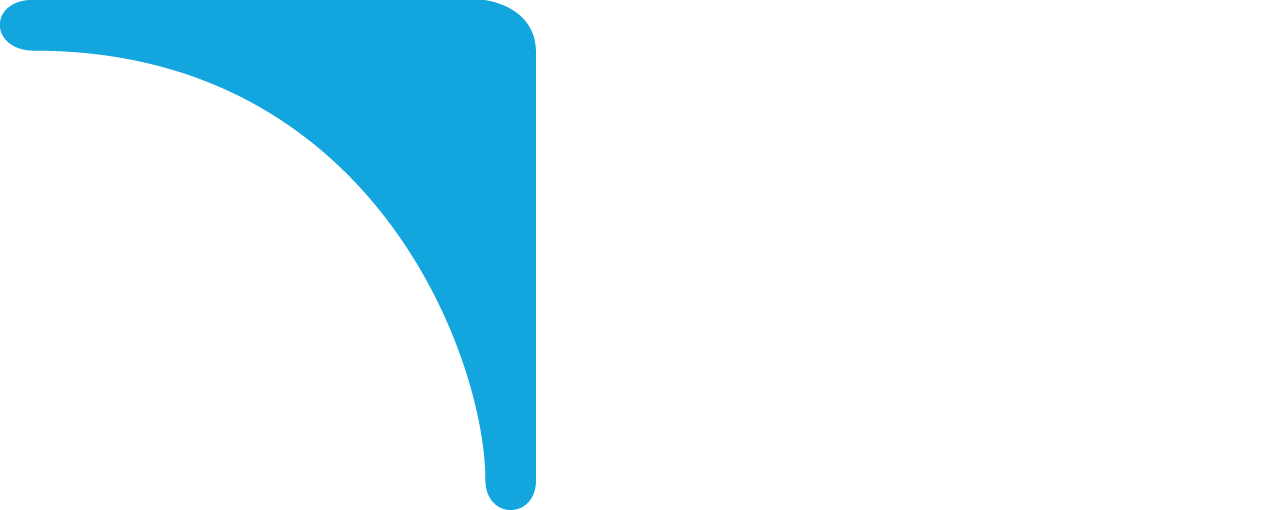 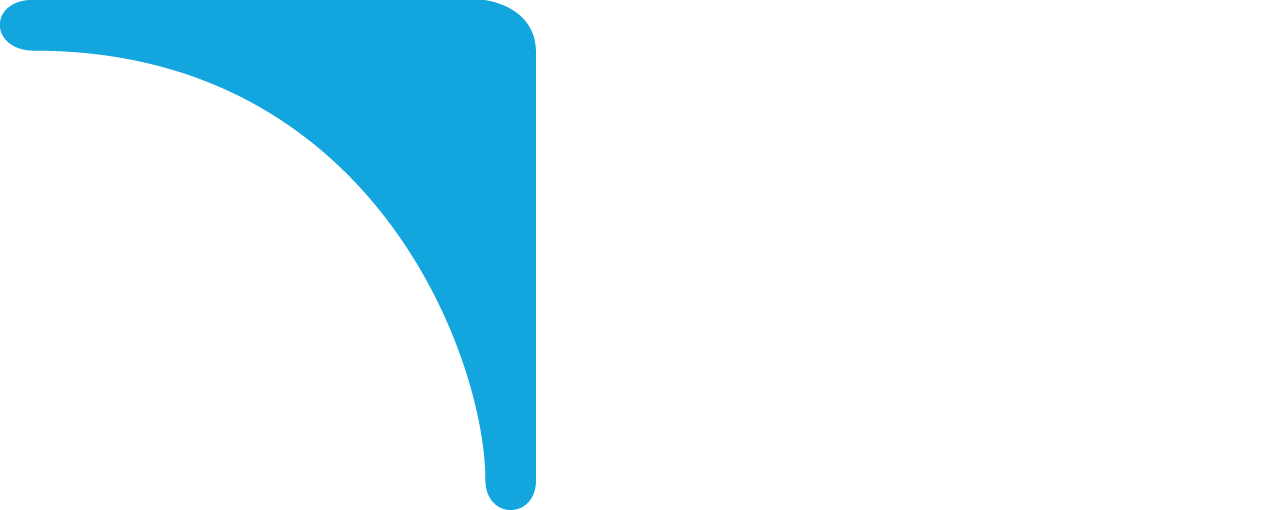 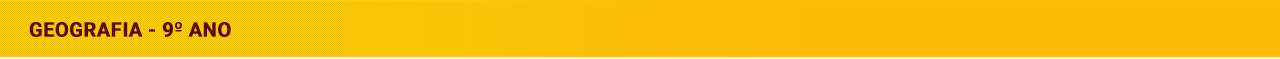 Aspectos naturais
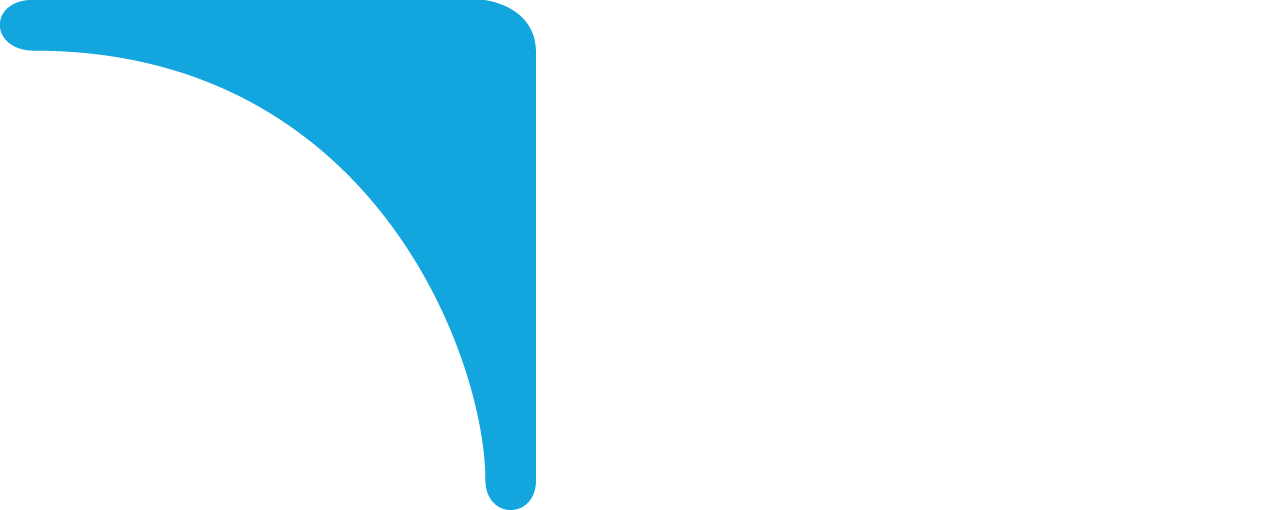 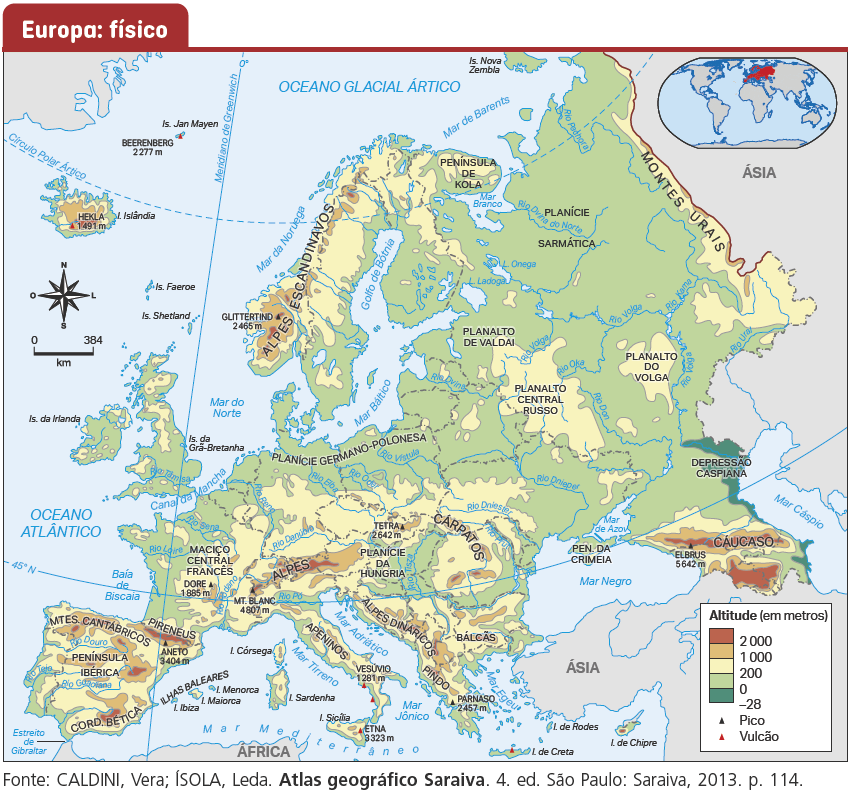 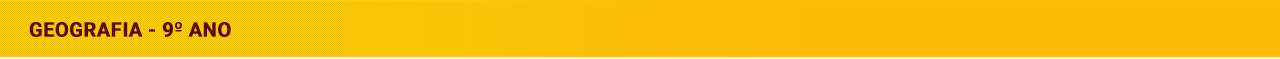 Aspectos naturais
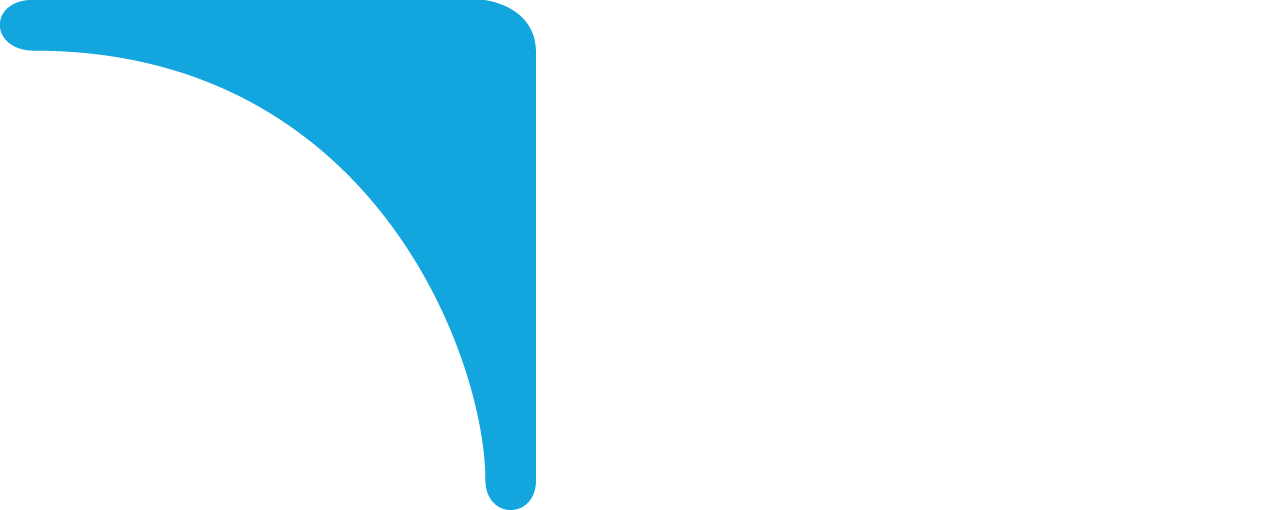 Clima
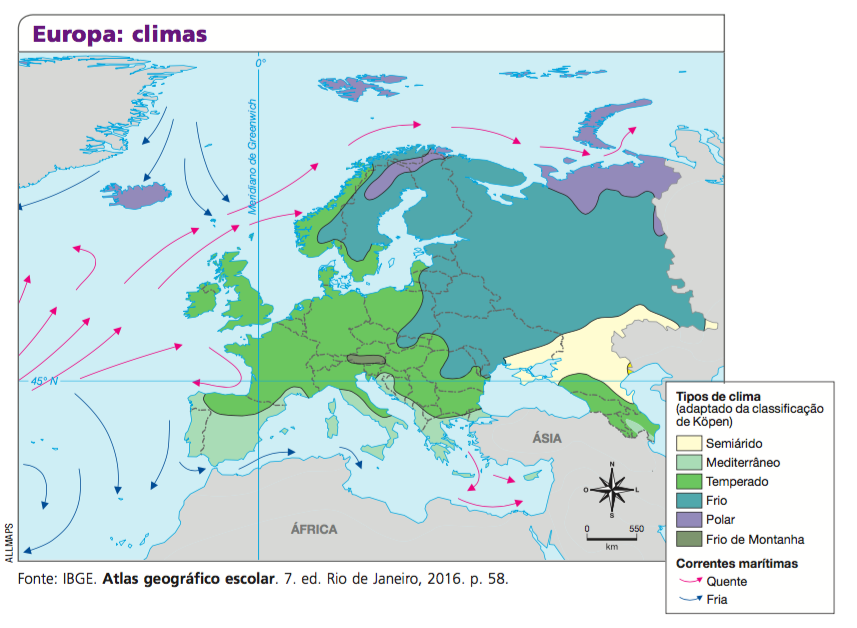 As planícies favorecem a penetração e a dispersão de massas de ar frio provenientes do Ártico, tornando as temperaturas mais baixas na região centro-norte. Já as cadeias montanhosas na porção sul dificultam a passagem de massas de ar frio vindas do norte e impedem que massas de ar quente que vêm do Mediterrâneo e da África avancem para o interior. Assim, o clima ao sul dessas formações torna-se quente e seco.
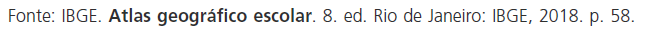 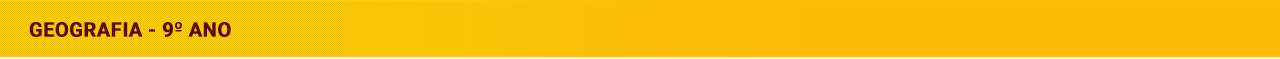 Aspectos naturais
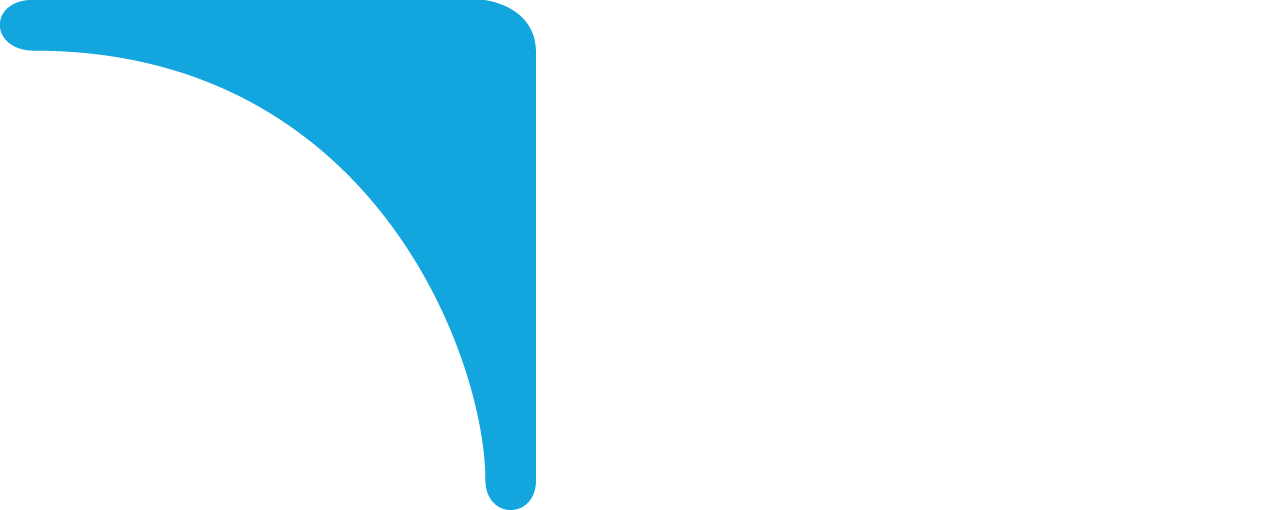 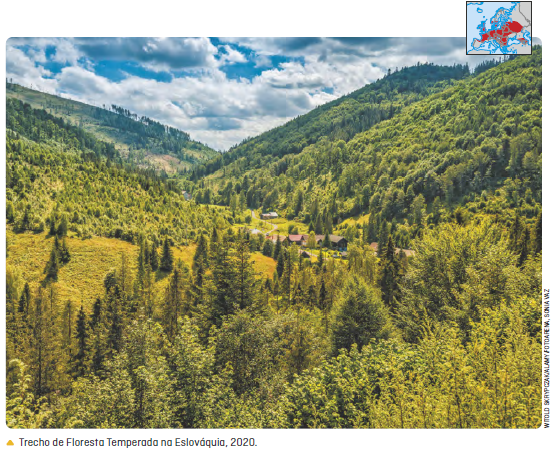 Floresta Temperada
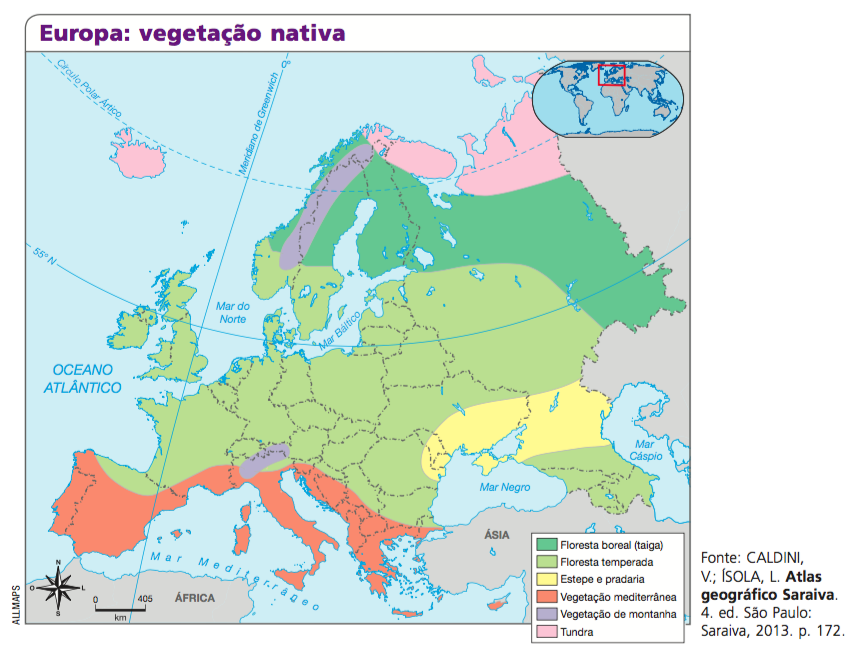 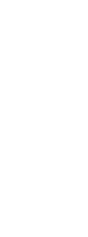 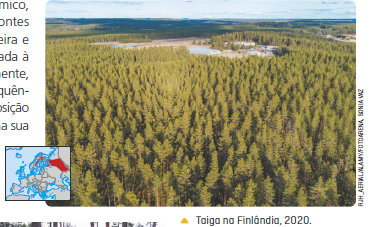 Floresta Boreal
(Taiga)
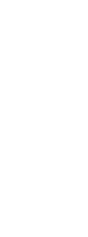 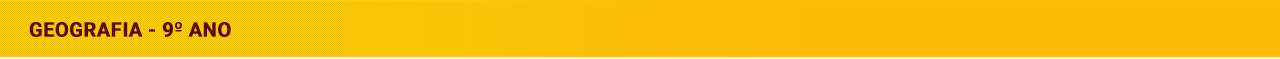 Aspectos naturais
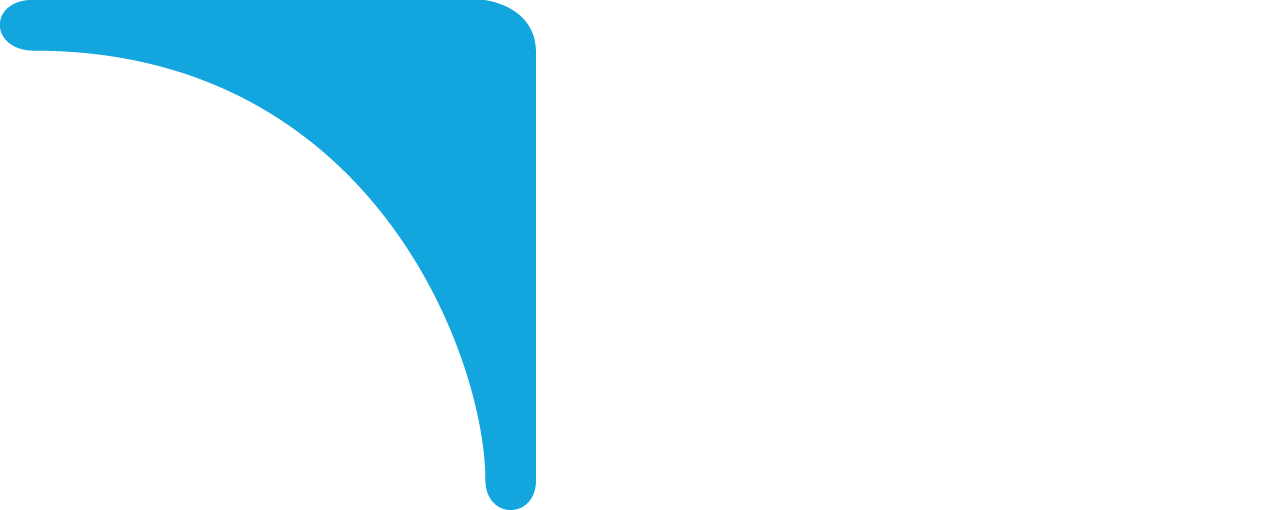 Estepe
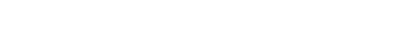 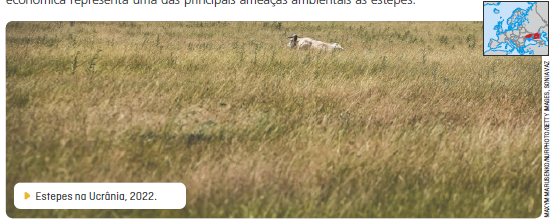 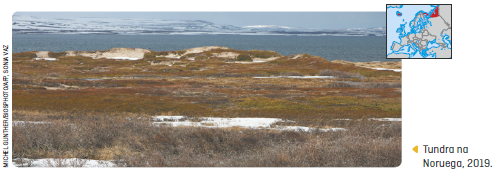 Tundra
Vegetação
Mediterrânea
Vegetação de
Montanha
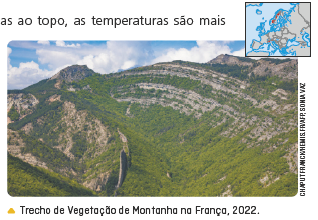 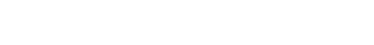 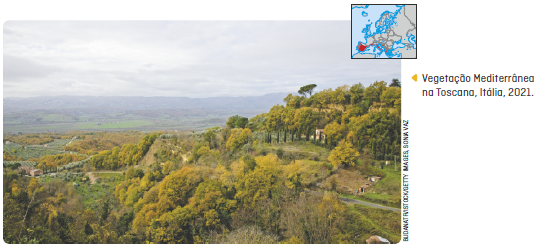 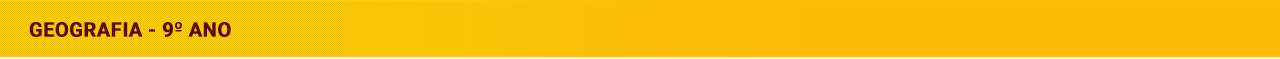 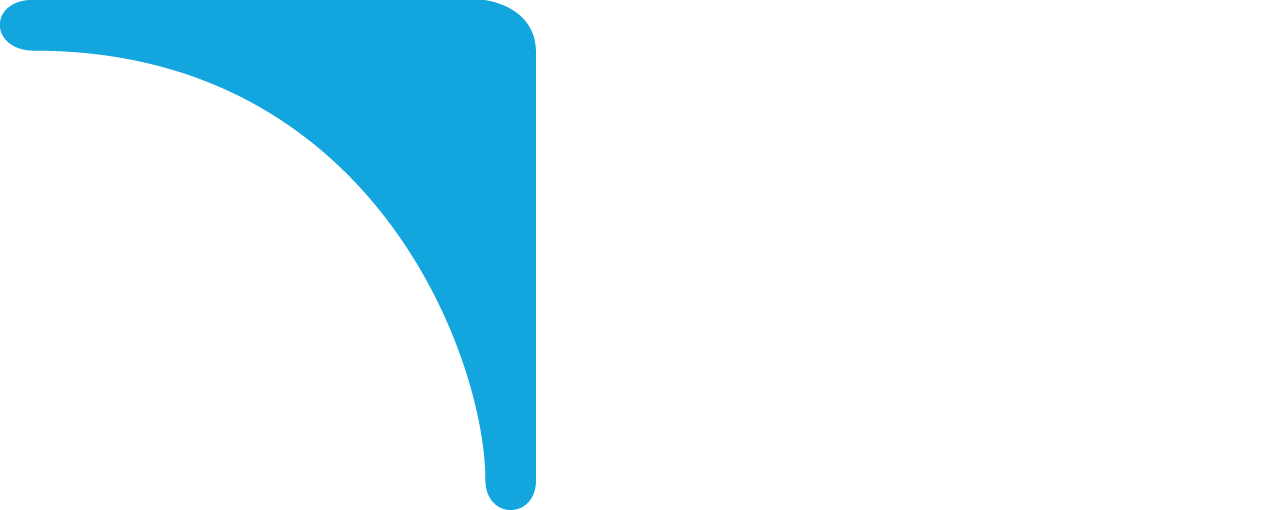 Europa: população e
economia
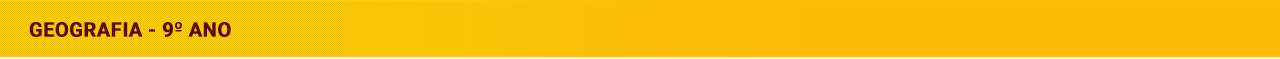 População
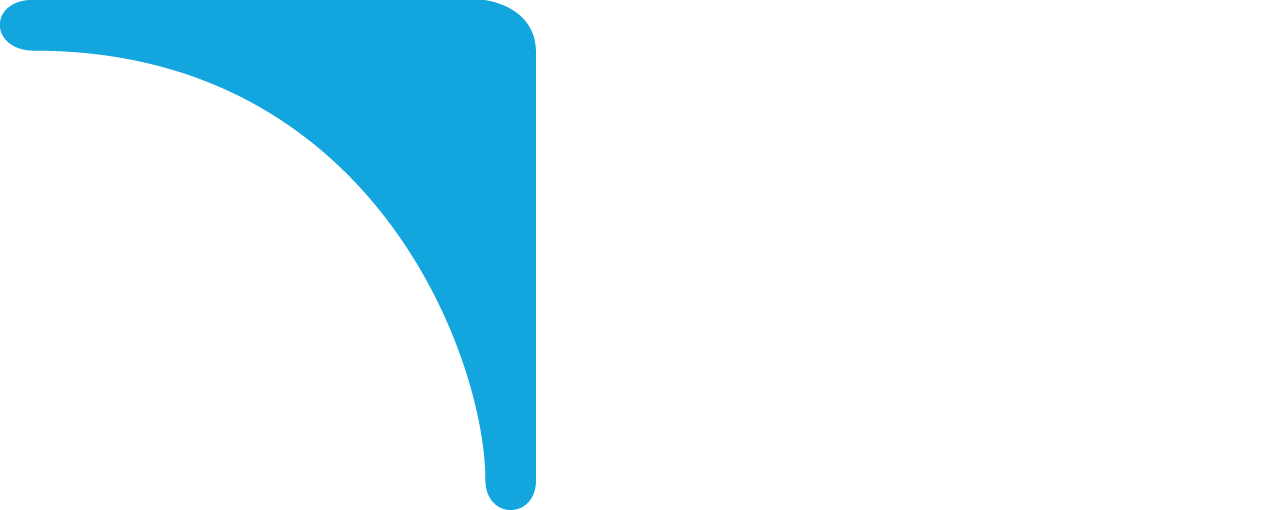 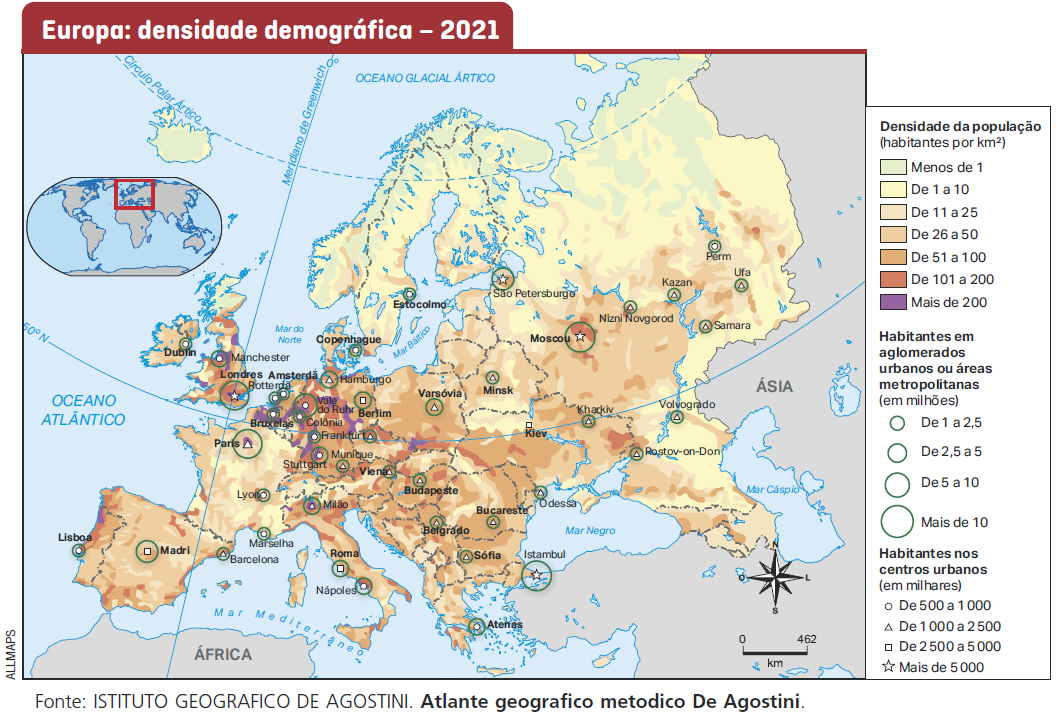 Distribuição da população
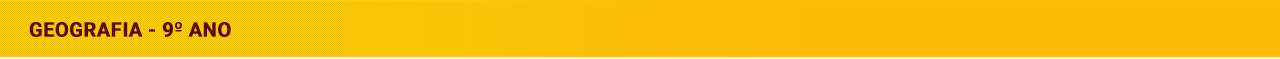 População
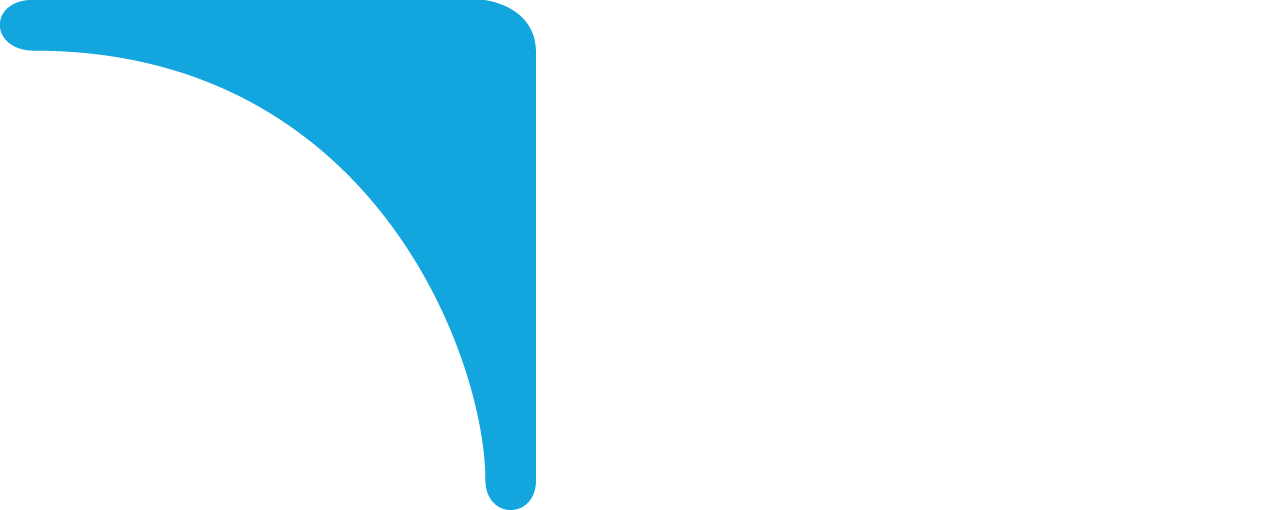 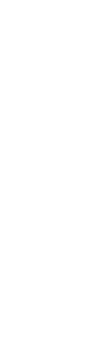 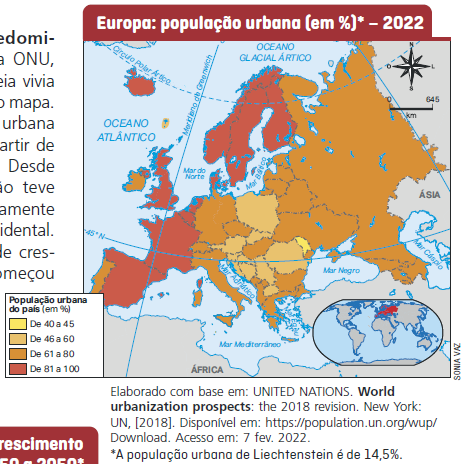 População urbana
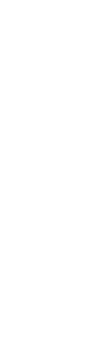 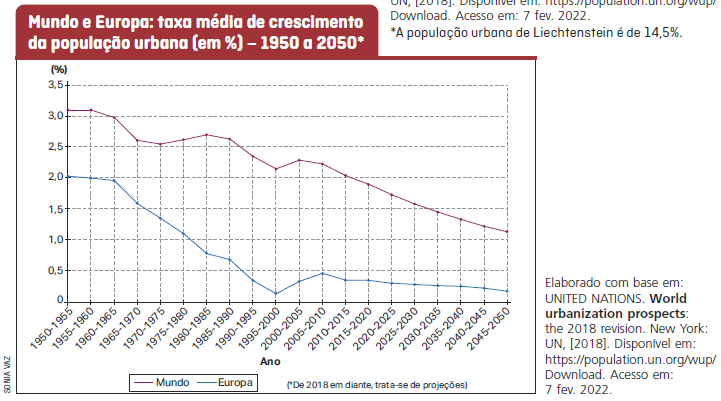 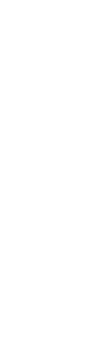 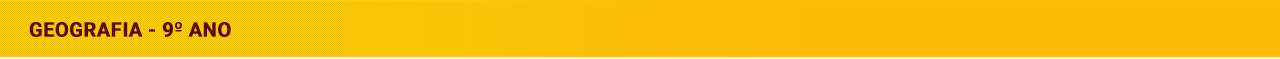 População
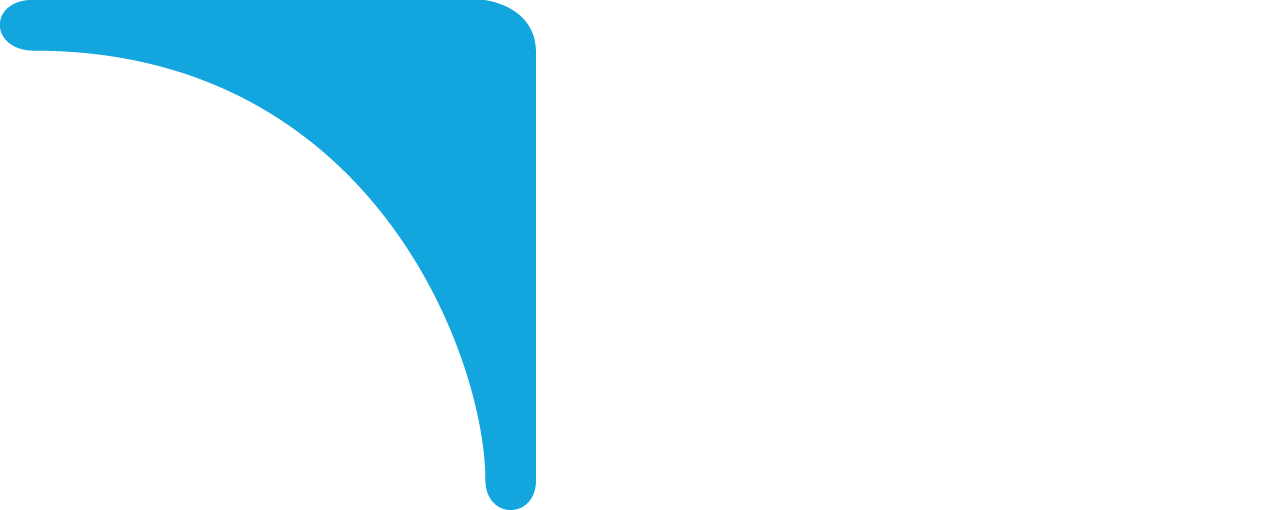 Dinâmicas populacionais
O baixo crescimento demográfico europeu resulta da queda acentuada das taxas de natalidade, relacionada a fatores econômicos e sociais que fazem as mulheres optarem por ter menos filhos ou não tê-los. 
Causas:
Ganho de autonomia da mulher no planejamento familiar; 
Ampliação do acesso à informação e aos métodos contraceptivos;
Maior presença feminina no mercado de trabalho;
Alto custo de vida.
Isso leva ao crescimento do número de idosos, resultado também do aumento da expectativa
de vida. Causas da diminuição da mortalidade:
Melhorias no atendimento médico;
Boa distribuição de renda; 
Maior acesso a medicamentos;
Alimentação adequada;
Serviços de saneamento básico, educação e cultura.
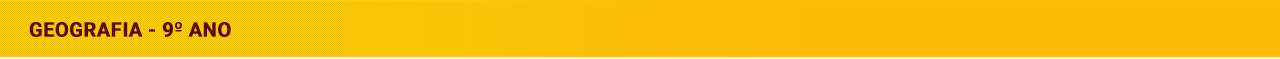 População
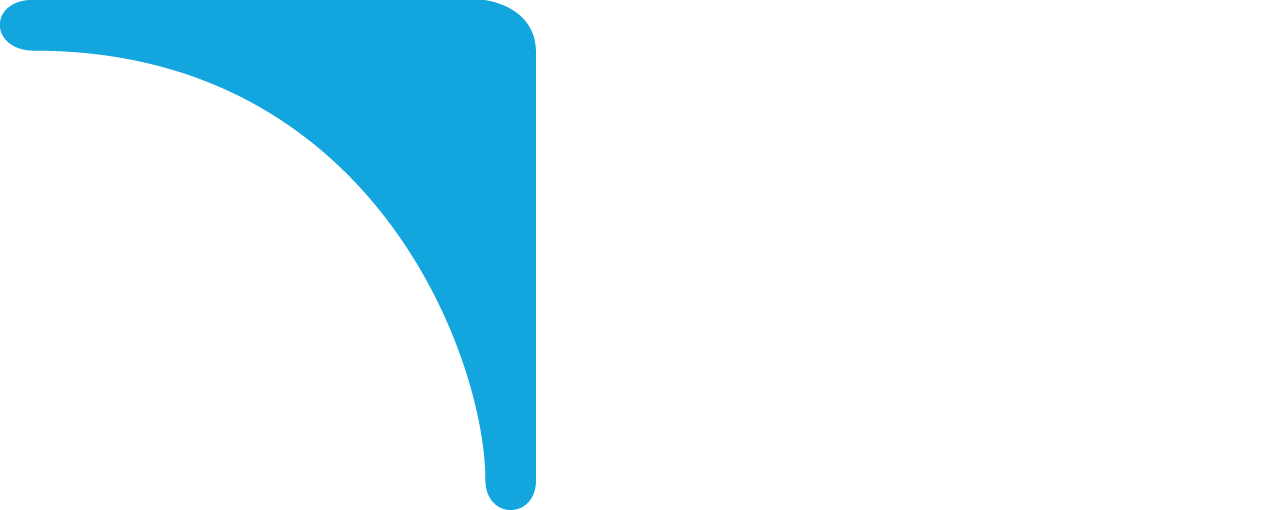 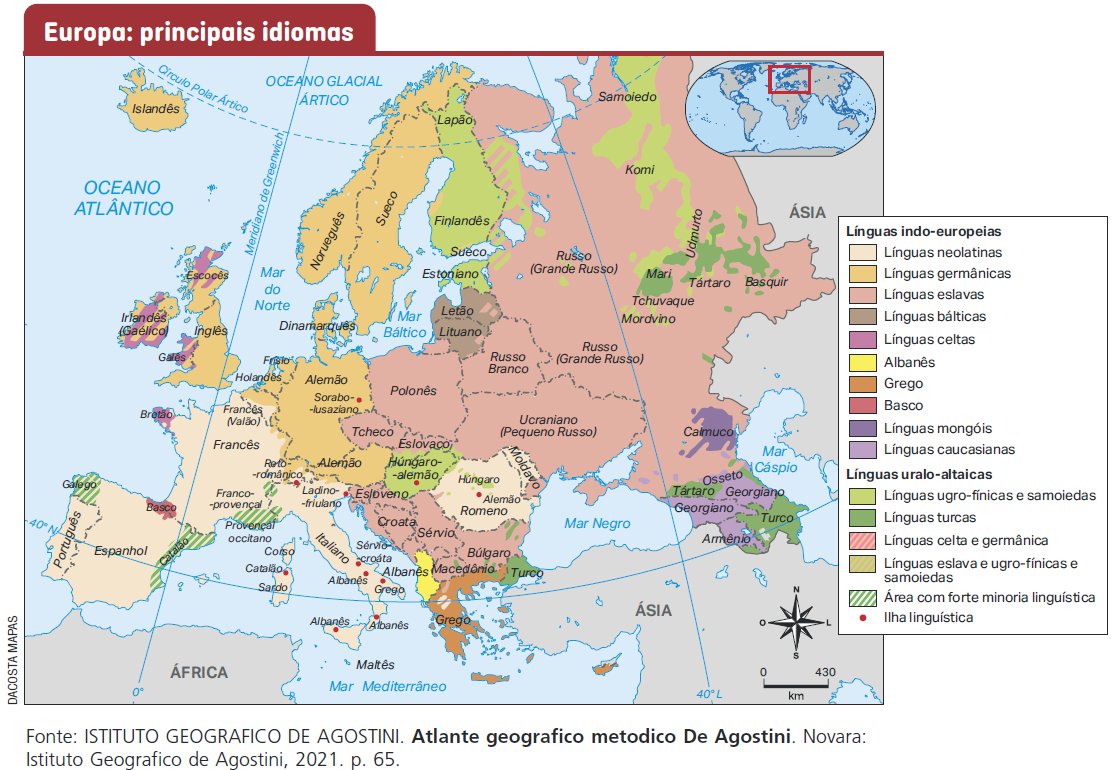 Povos e culturas
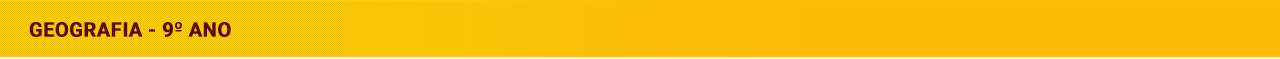 Desintegrações e conflitos
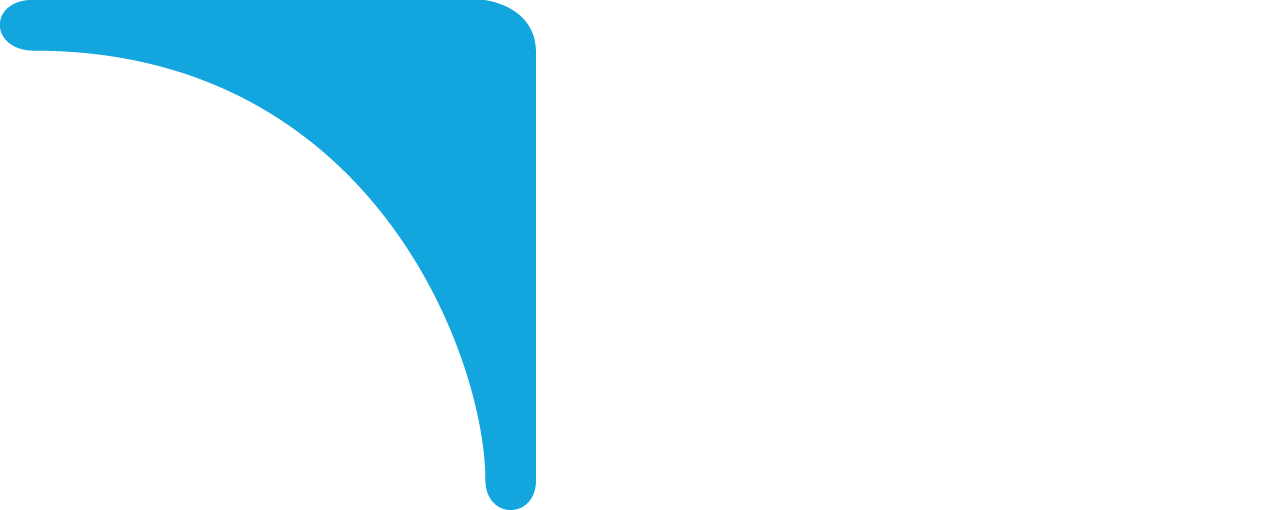 Leste Europeu
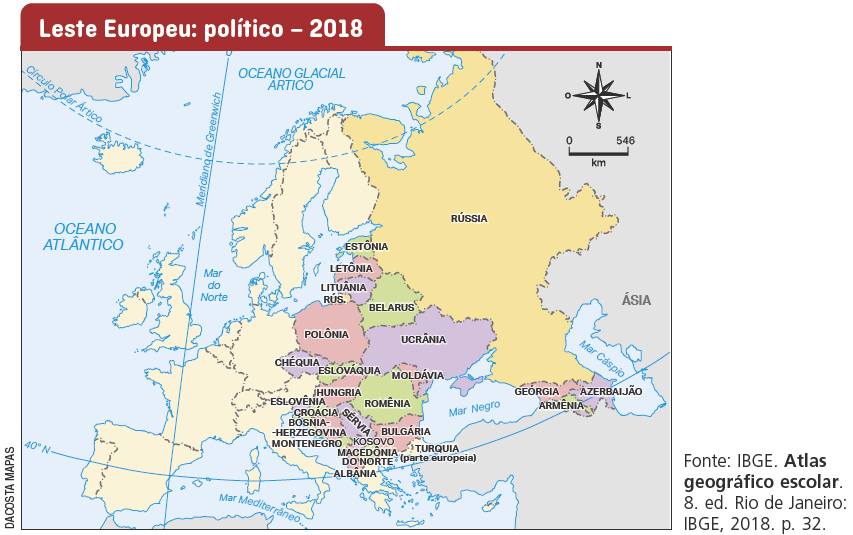 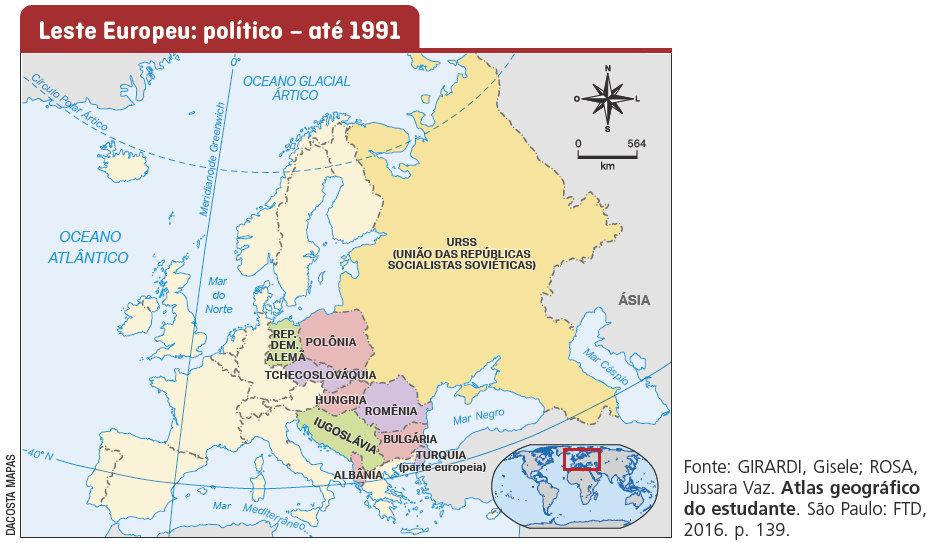 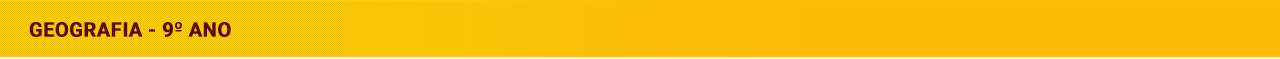 Desintegrações e conflitos
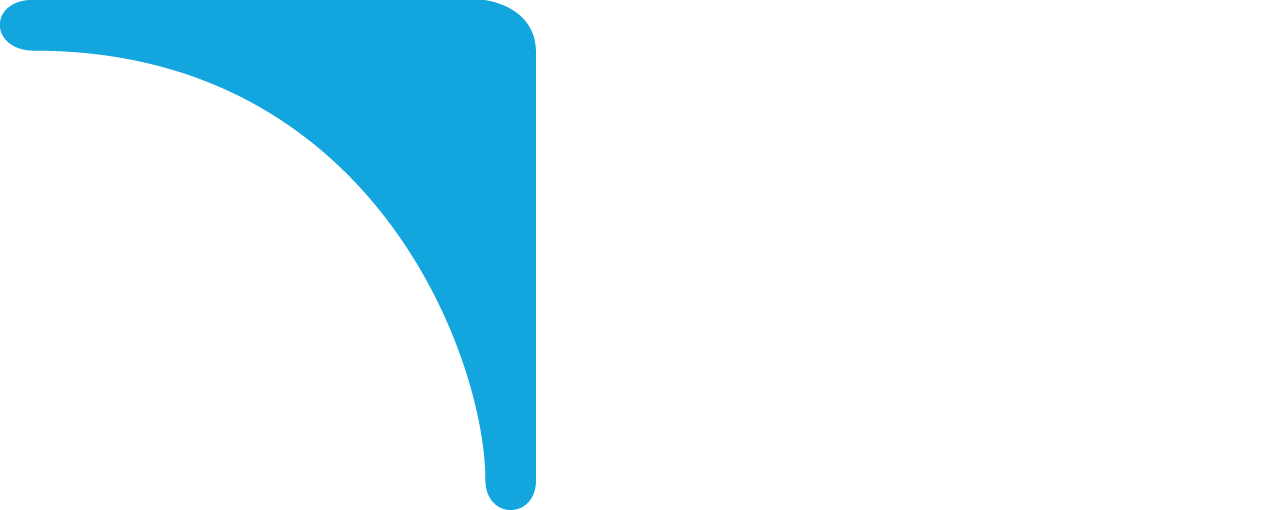 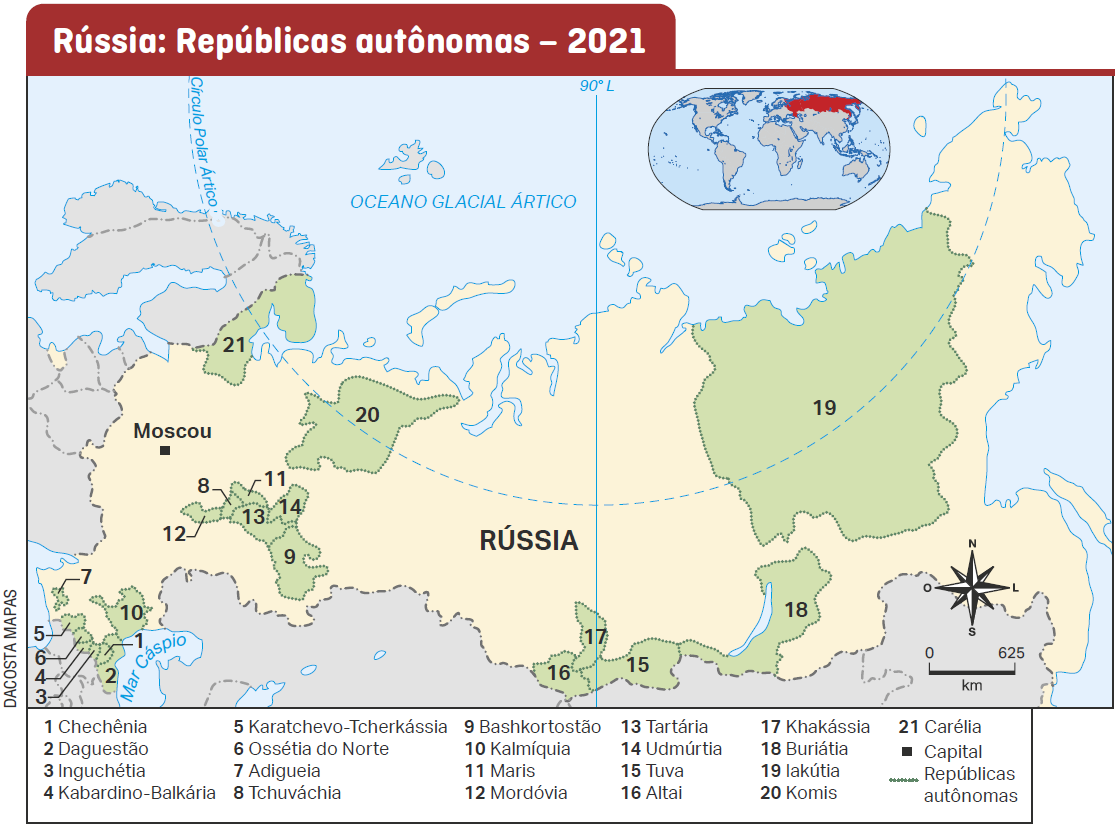 Fim da URSS
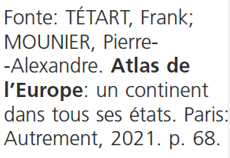 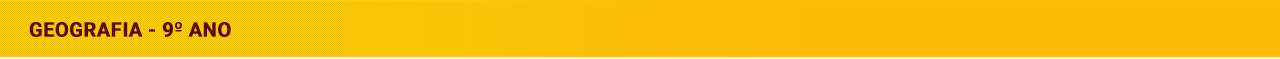 Desintegrações e conflitos
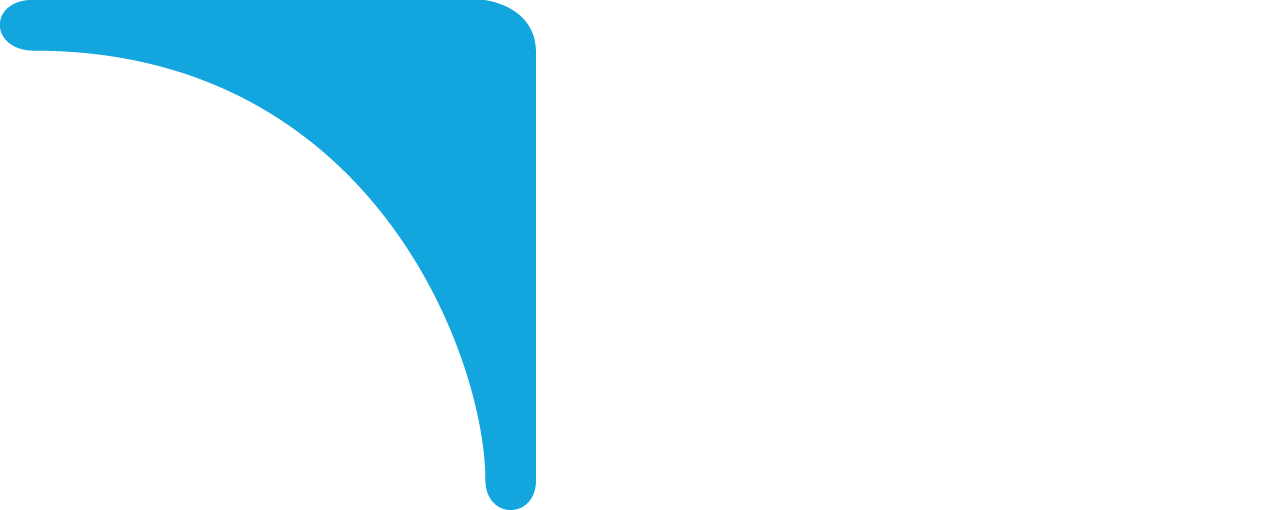 Iugoslávia
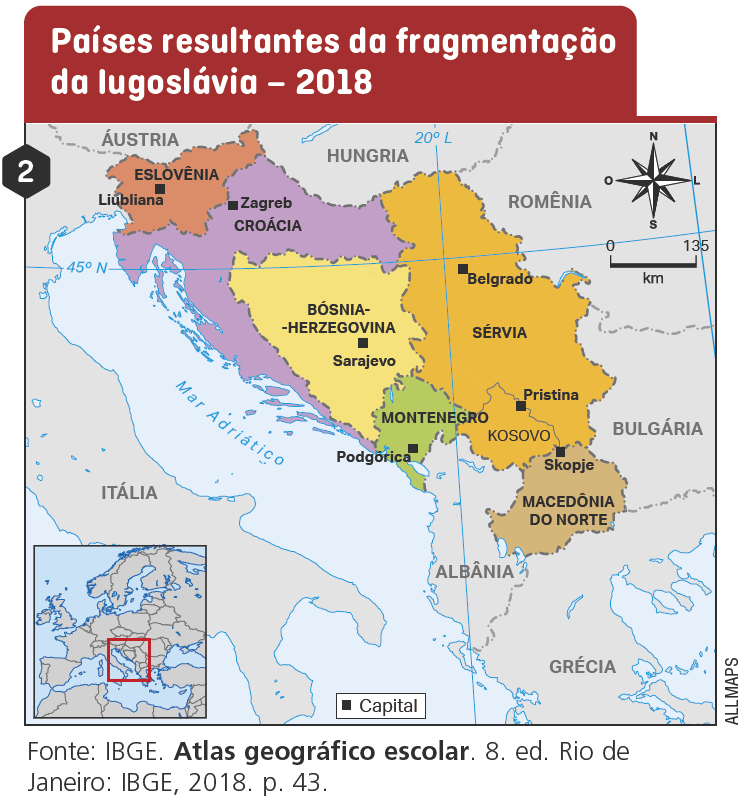 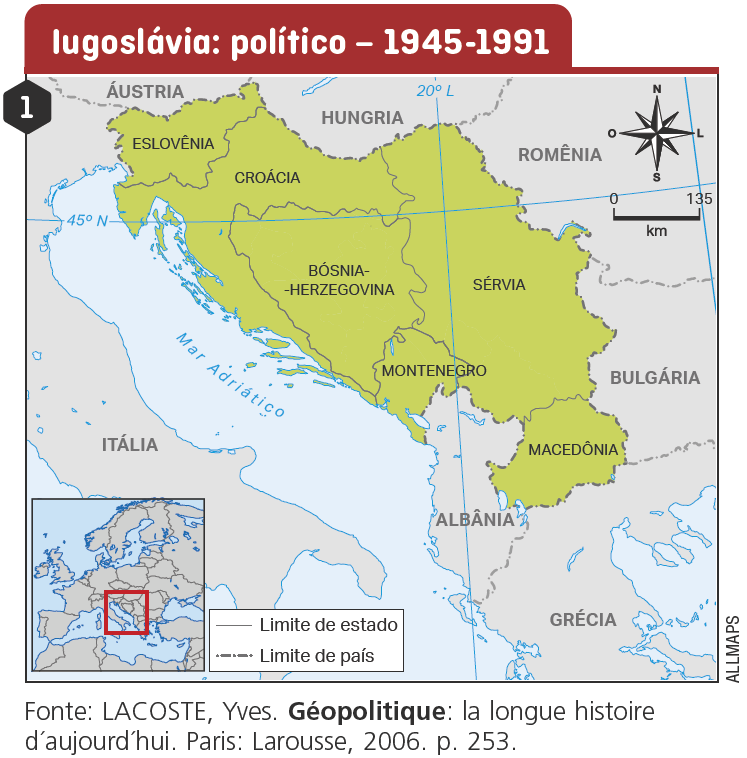 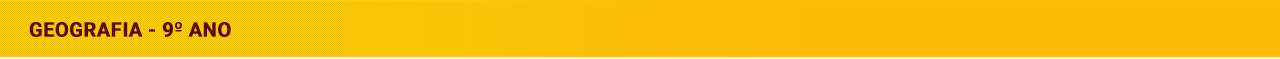 Desintegrações e conflitos
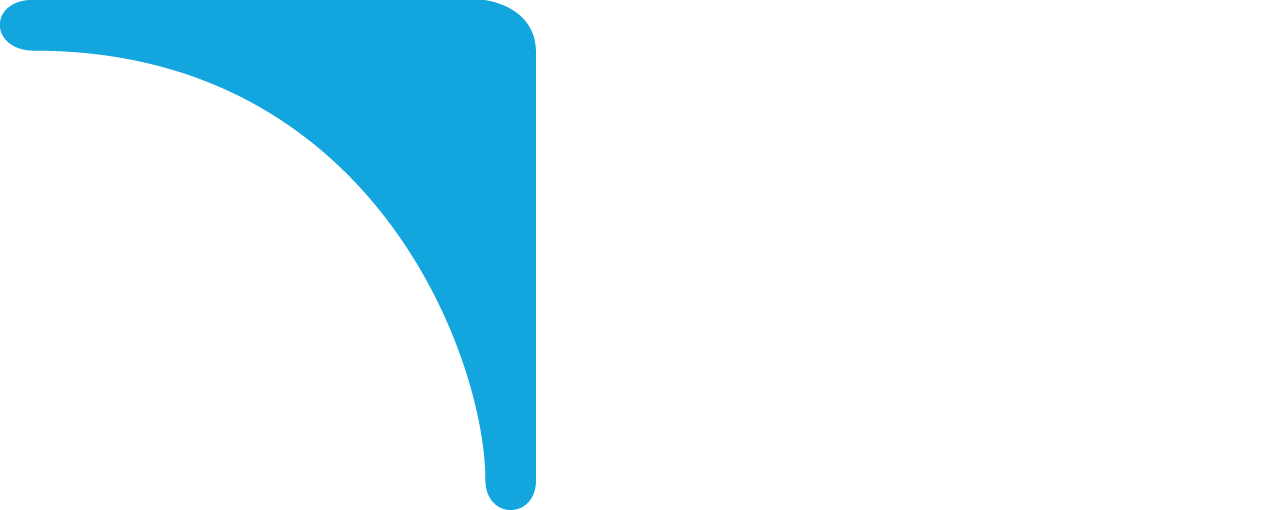 Cáucaso
Questão Basca
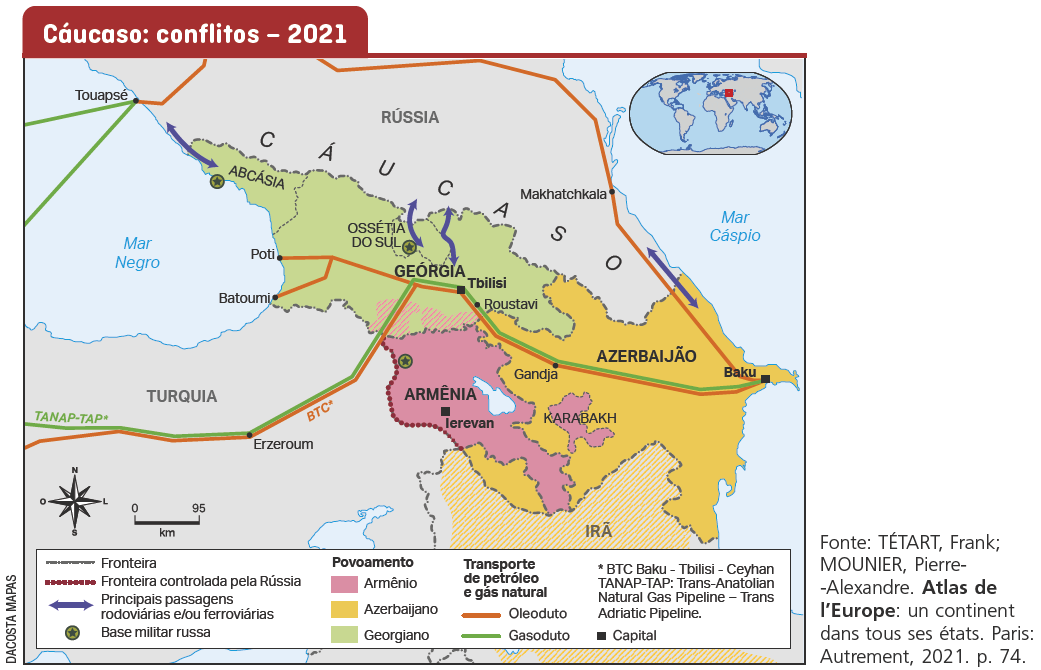 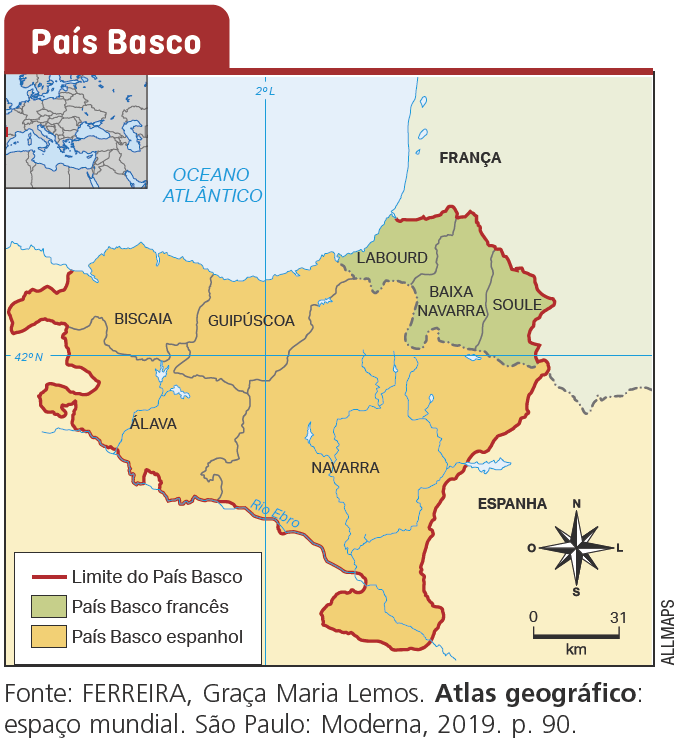 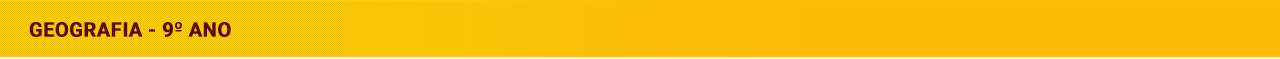 Migrações
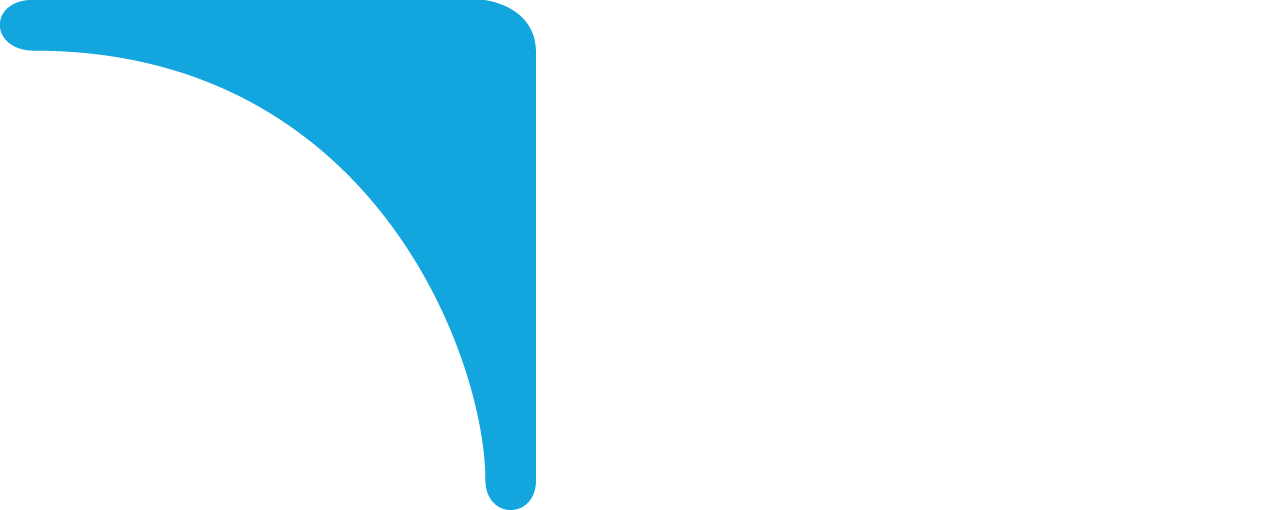 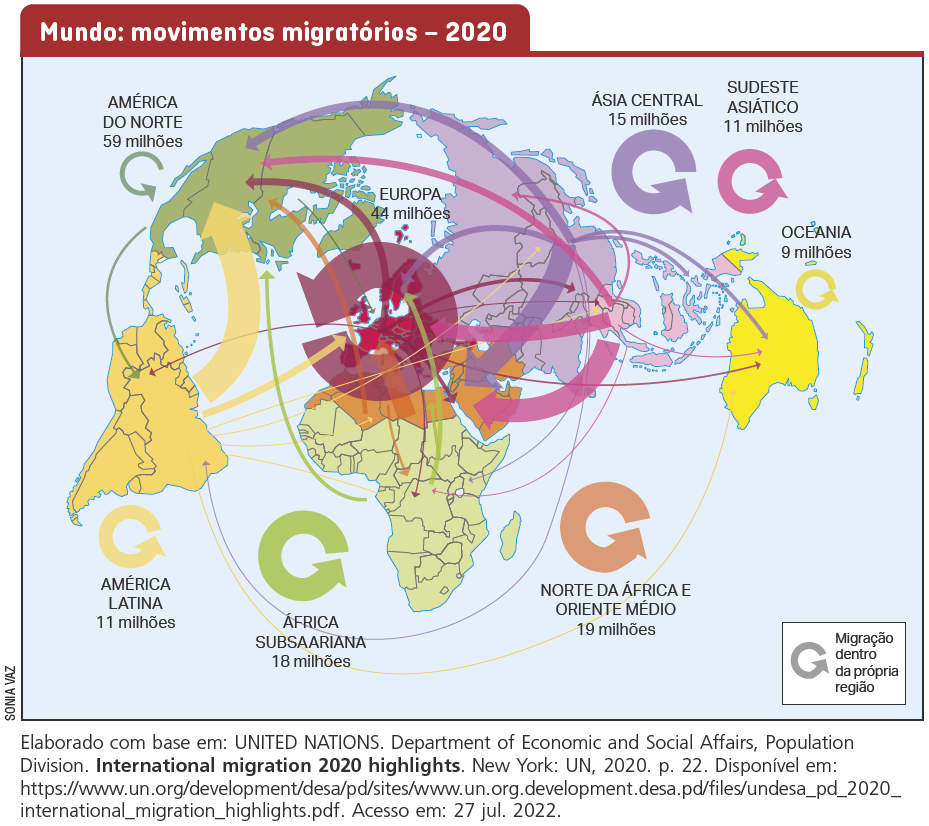 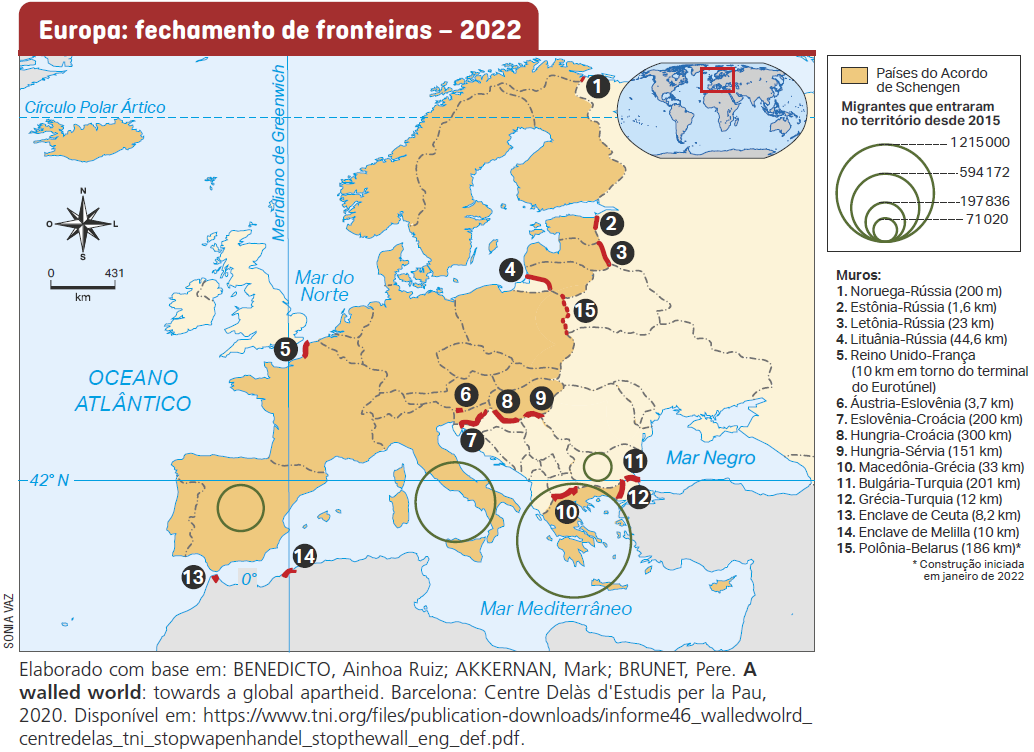 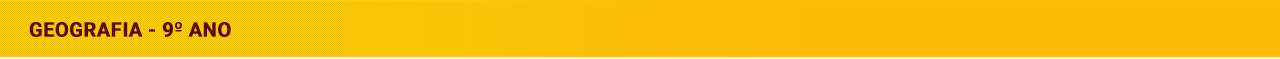 Espaço econômico europeu
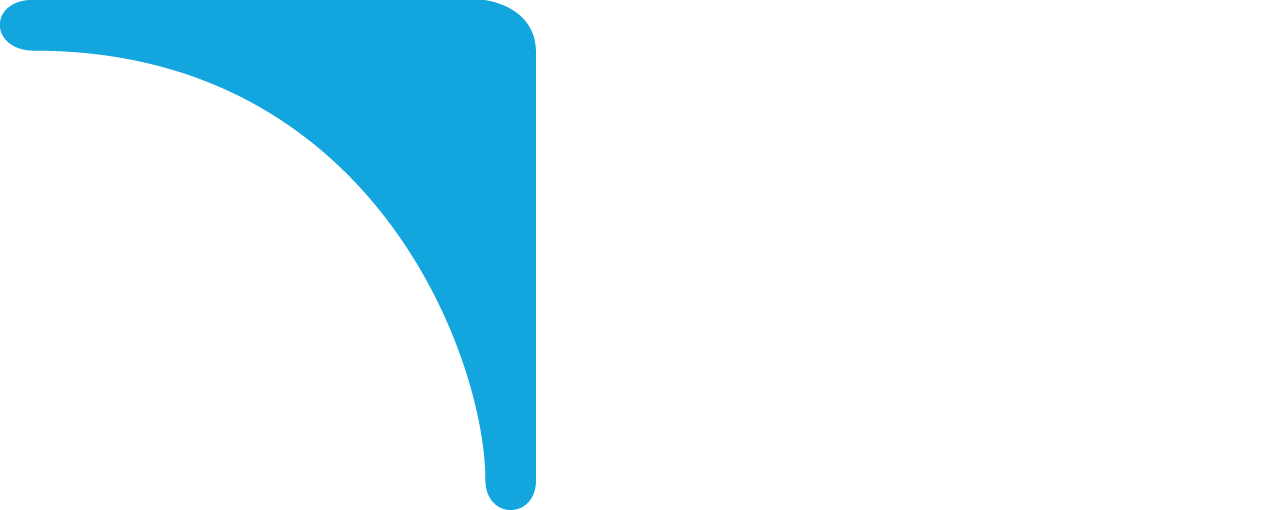 Inúmeros centros financeiros mundialmente importantes. 
Atividade comercial e o setor de serviços altamente diversificados e especializados.
Espaço agrário com presença de pequenas e médias propriedades rurais, com máquinas, como tratores, semeadeiras, colheitadeiras, seleção de sementes, sistemas de irrigação, inseminação artificial e manipulação genética de espécies animais e vegetais. 
Aumento da produtividade rural e redução do número de trabalhadores.
Extrativismo de madeira, especialmente na Finlândia.
Pesca de bacalhau e arenque.
Indústrias da Europa Ocidental caracterizadas pelo emprego de tecnologia avançada e grandes somas de capital investidas em pesquisa, desenvolvimento de projetos, qualificação e treinamento de mão de obra. 
Grande quantidade de multinacionais.
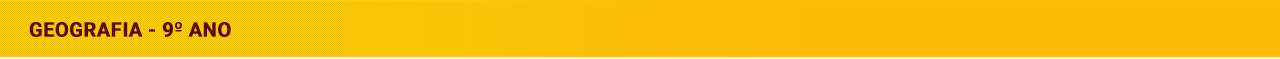 Organização 
do espaço
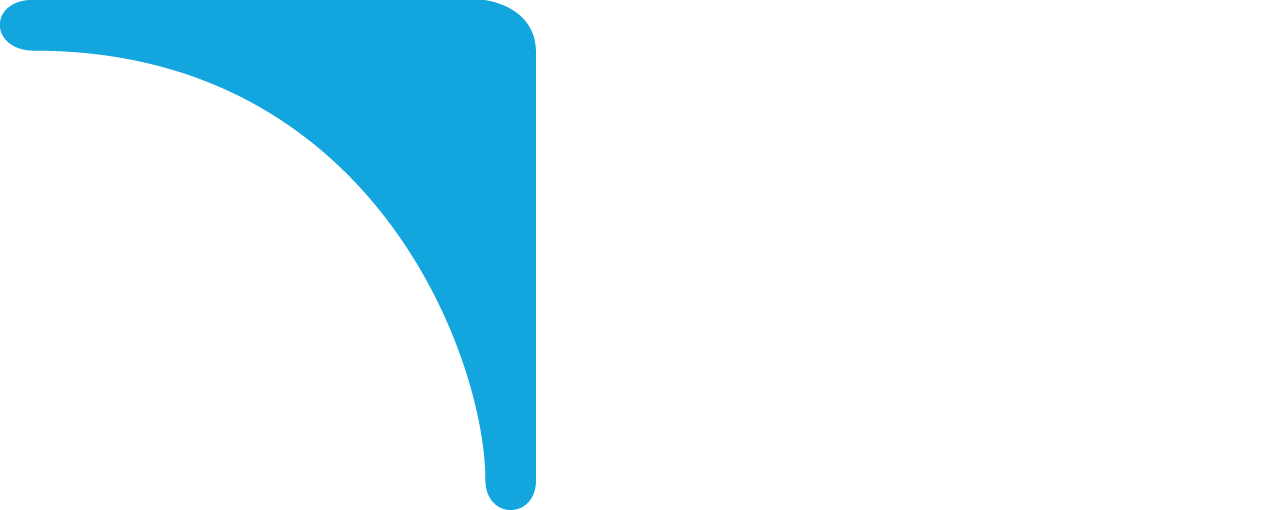 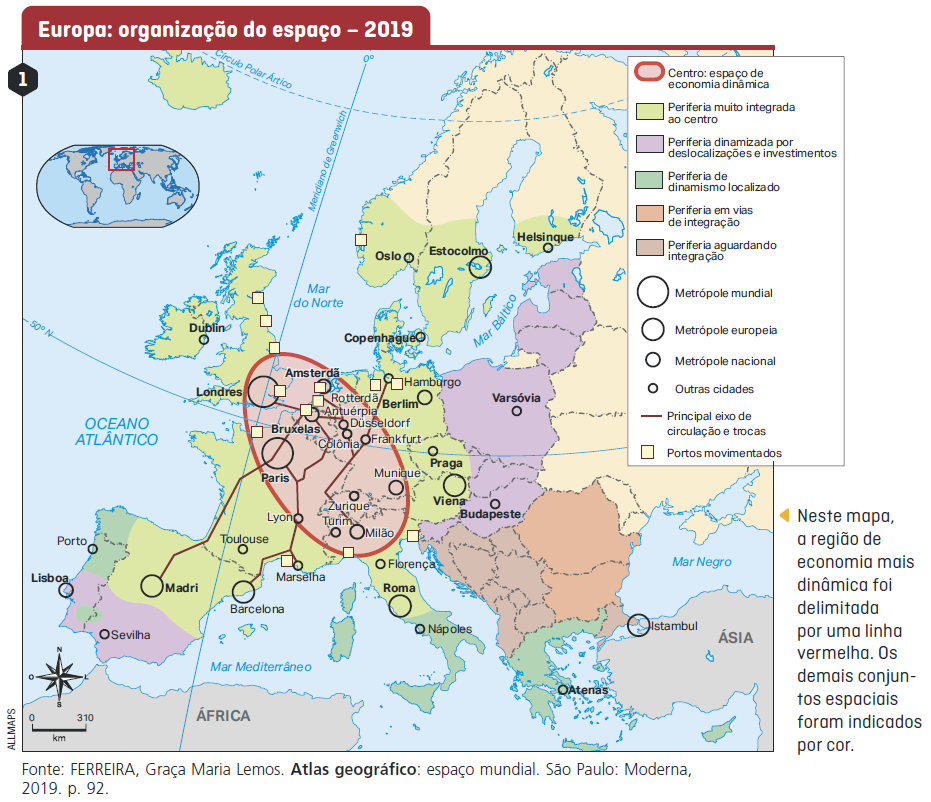 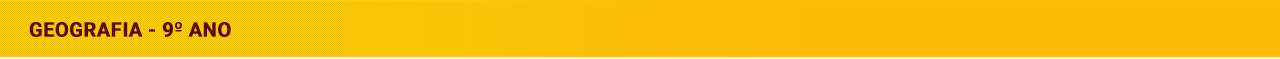 Atividades 
econômicas
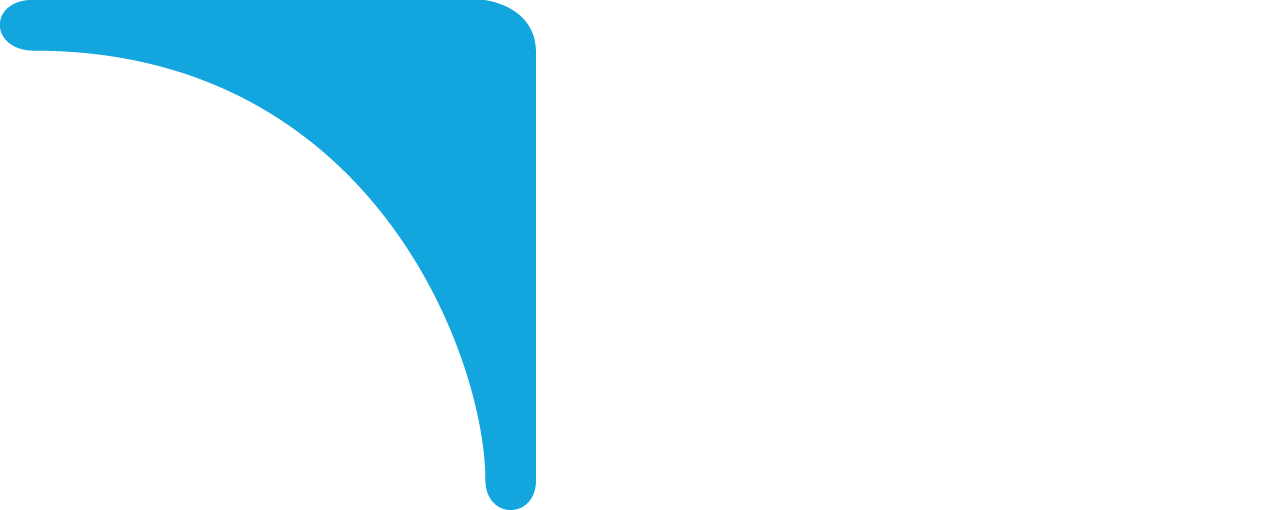 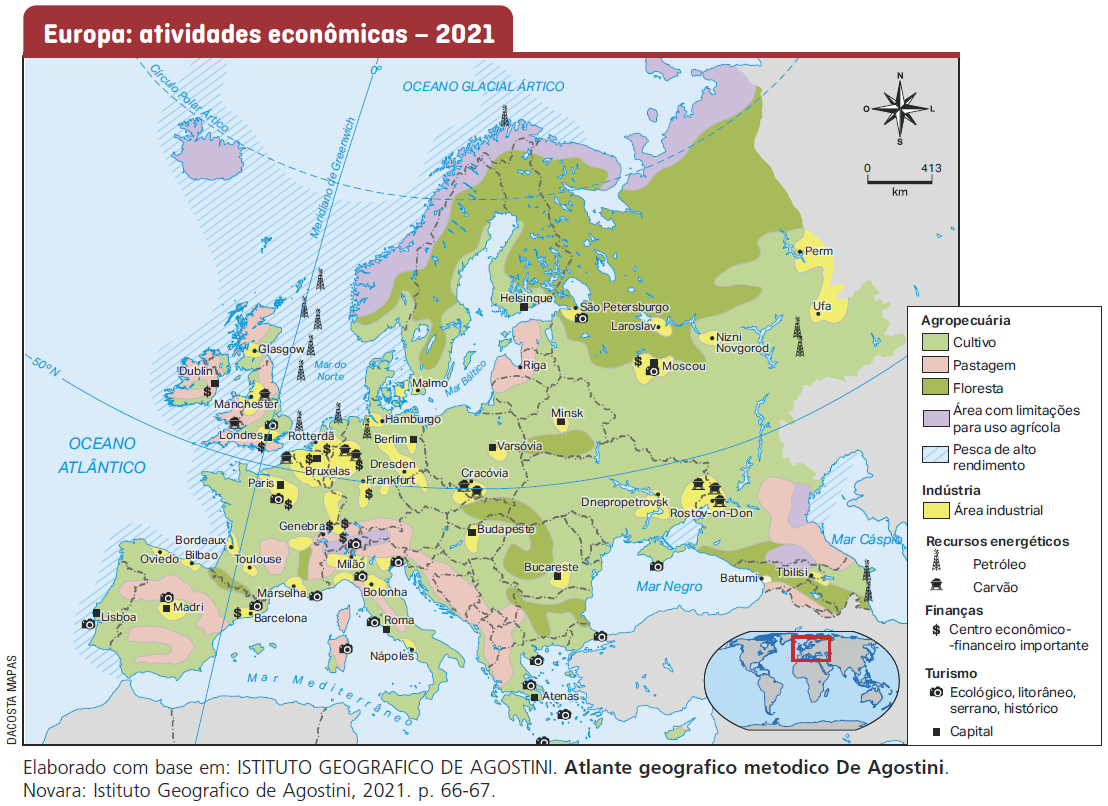